the 

Expanding Universe
Albert Einstein - 1915
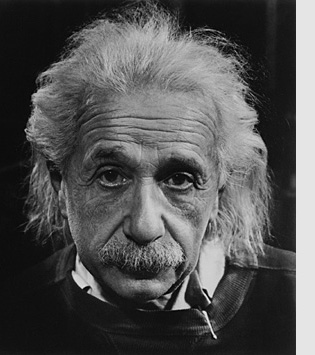 Albert Einstein  
   (1879-1955;  Ulm-Princeton)


   father of theory of 
   General Relativity (1915)

   new theory of gravity
   opens road to Cosmology
The supreme task of the physicist is to arrive at those universal elementary laws from which the cosmos can be built up by pure deduction. 

(Albert Einstein, 1954)
Edwin Hubble - 1929
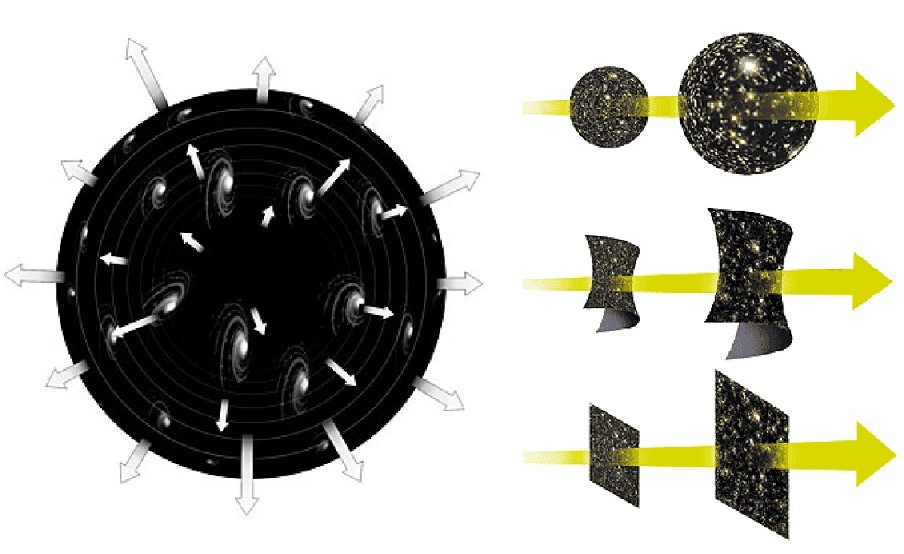 Discovery of the 
   Expanding Universe
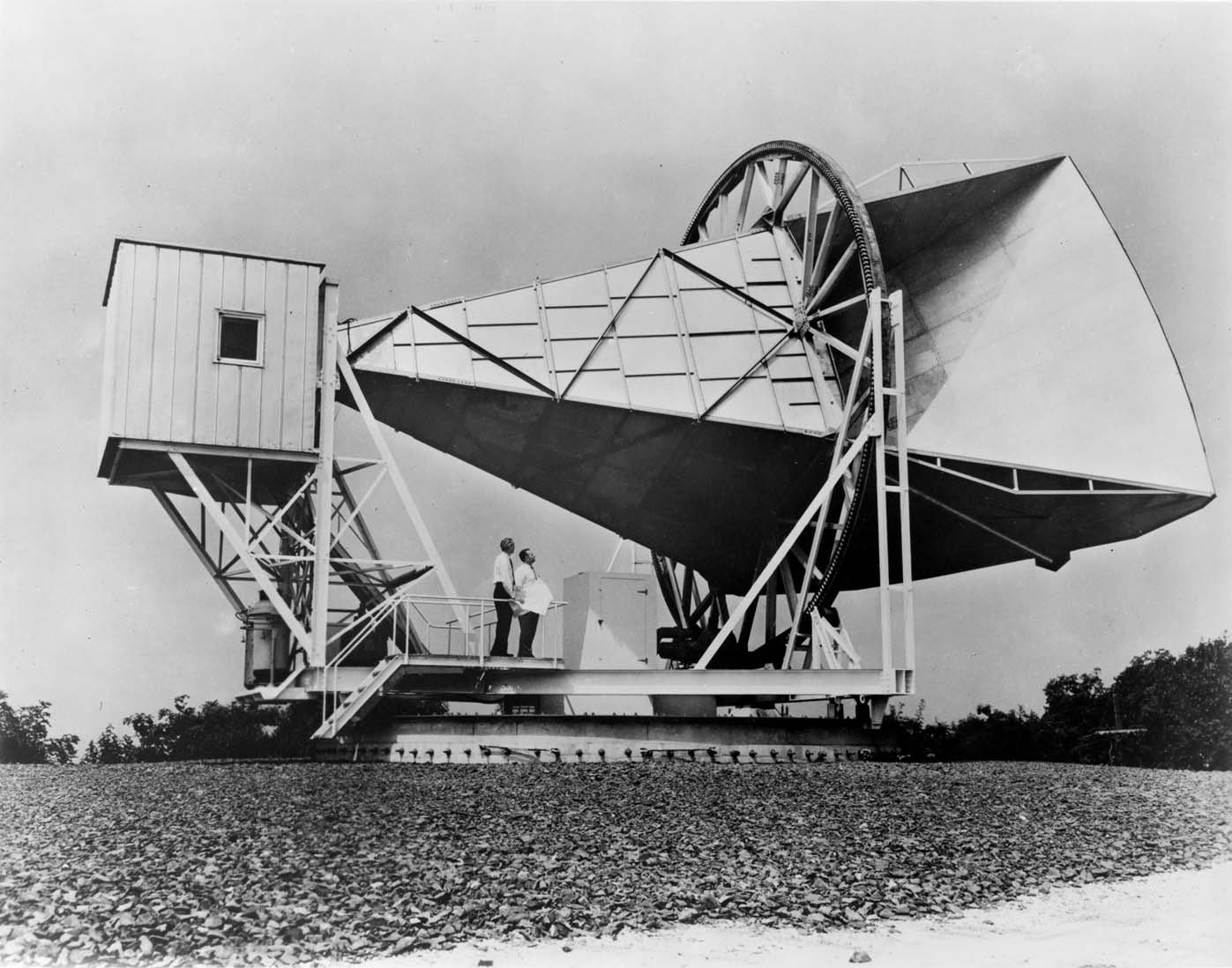 Penzias & Wilson  -  1965
Discovery of the Cosmic Microwave Background
   utlimate proof of the Hot Big Bang
Cosmology:

Journey in Space & Time
Velocity of Light
The fastest way of communication in nature is by means of light. 

Light is an electromagnetic wave 
                  - and as quantum phenomenon:    both a wave and particle nature: 
                   - light is the propagation of photons – light particles – which have a wave nature

Einstein (1905):
       -  the velocity of light propagation is CONSTANT, always, 
           independent of from which system you look at it. 
       -   the velocity of light is the maximum velocity attainable in nature
Cosmic Archaeology
The finite velocity of light has highly interesting implications for the study of 
       cosmology. 

Distances in the Universe are so vast – out to billions of lightyears - that the 
       corresponding light travel time is in the order of billions of years:
       - this means that when receiving light from cosmological probes (galaxies at 
          cosmological distances), the light was emitted billions of years ago. 
       -  hence, as we look deeper into space, we are looking back earlier and earlier 
          in time 
       -  in other words, Cosmology is Archaeology !

An additional consequence is that as cosmological timescales are in the order of 
       billions of years, we see the universe change as we look further out into the Universe.
Cosmic Depths & Time
to the depths of our Universe
Hubble Ultra Deep Field:

weakest, reddest galaxies
~ 300-400 million years 
after Big Bang  (> 13 Gyr old)
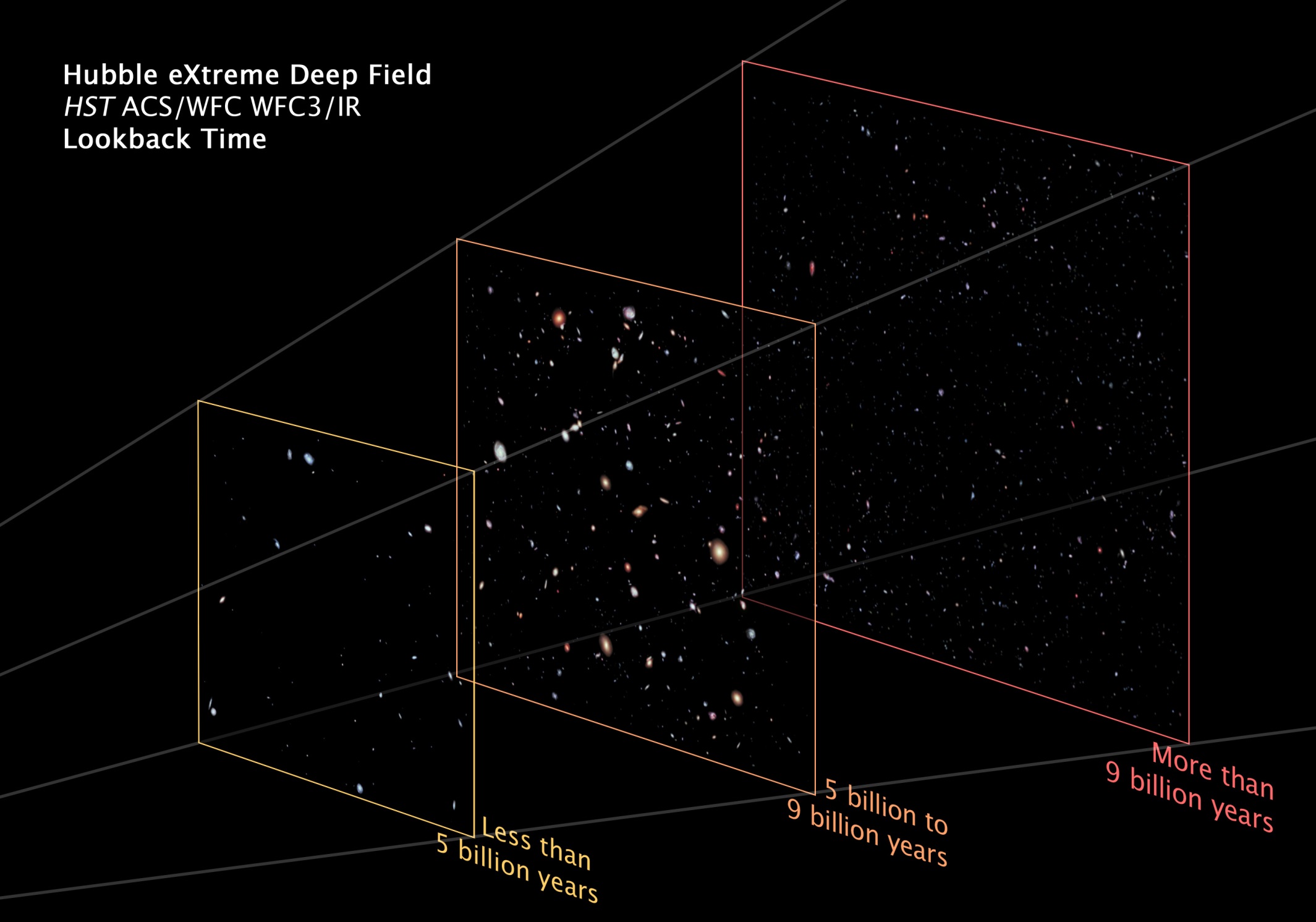 to the depths of our Universe
… to the edge of the visible Universe…~ 42  Giga lightyears
Universe 
of 
Galaxies
a Universe of Galaxies
How to probe 
the structure and dynamics 
of the Universe ?


Most mass not visible 

Galaxies as light beacons

Use galaxies to map positions 
     and motions of the galaxies
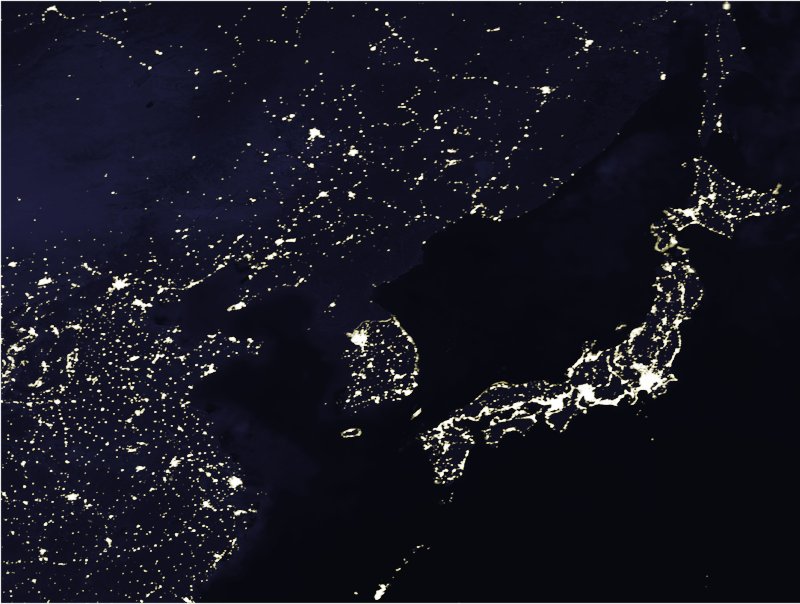 the  Galaxy
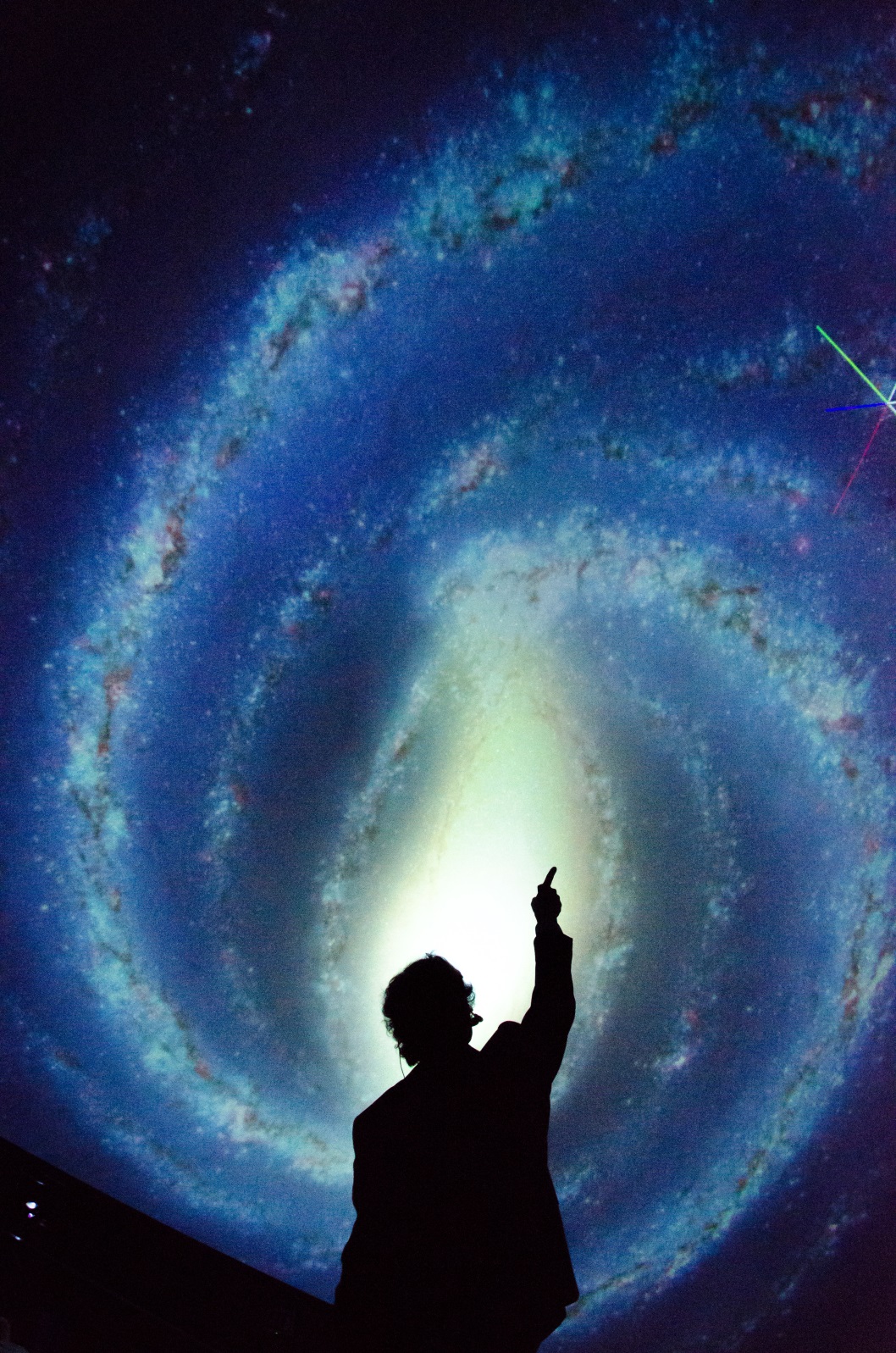 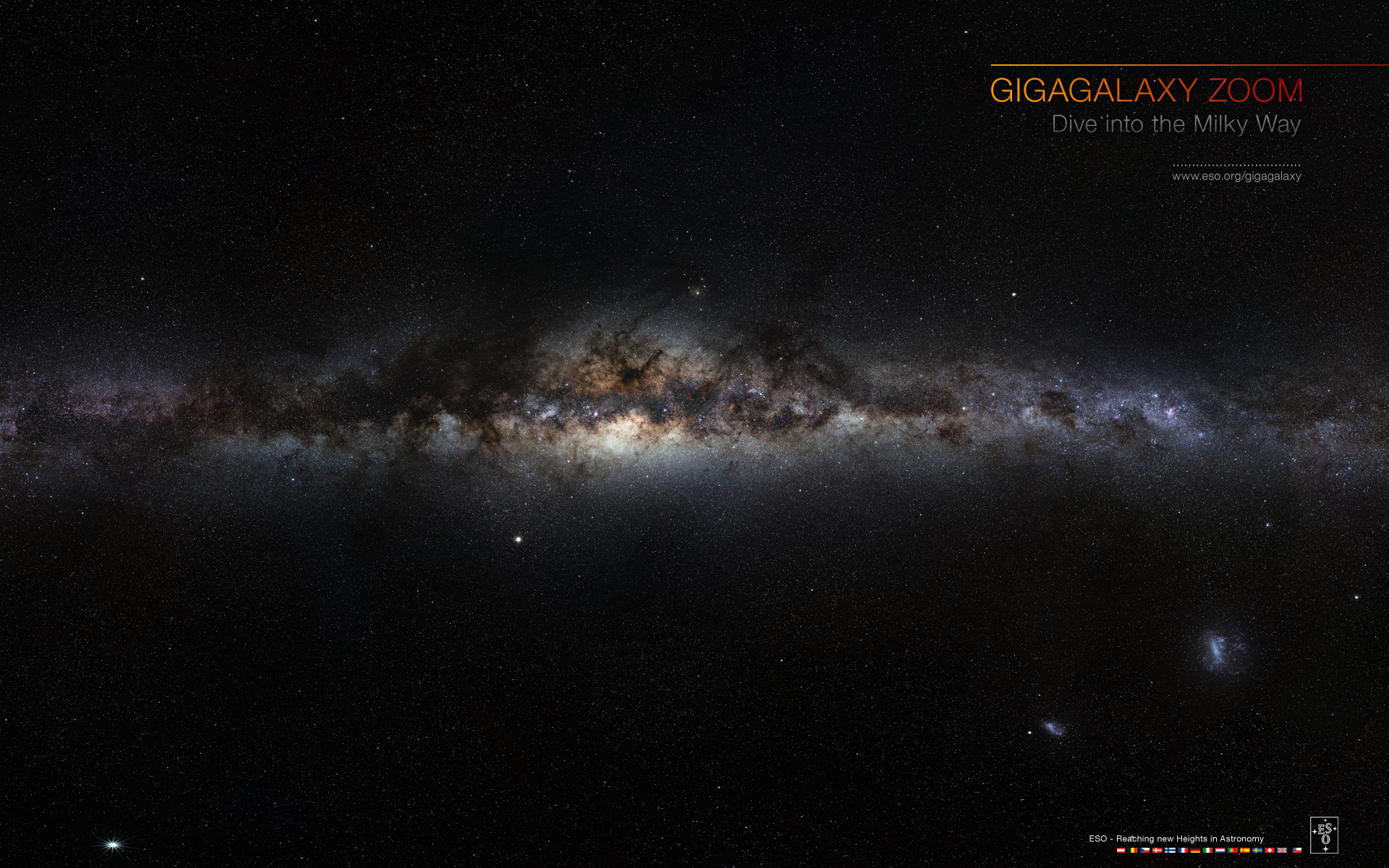 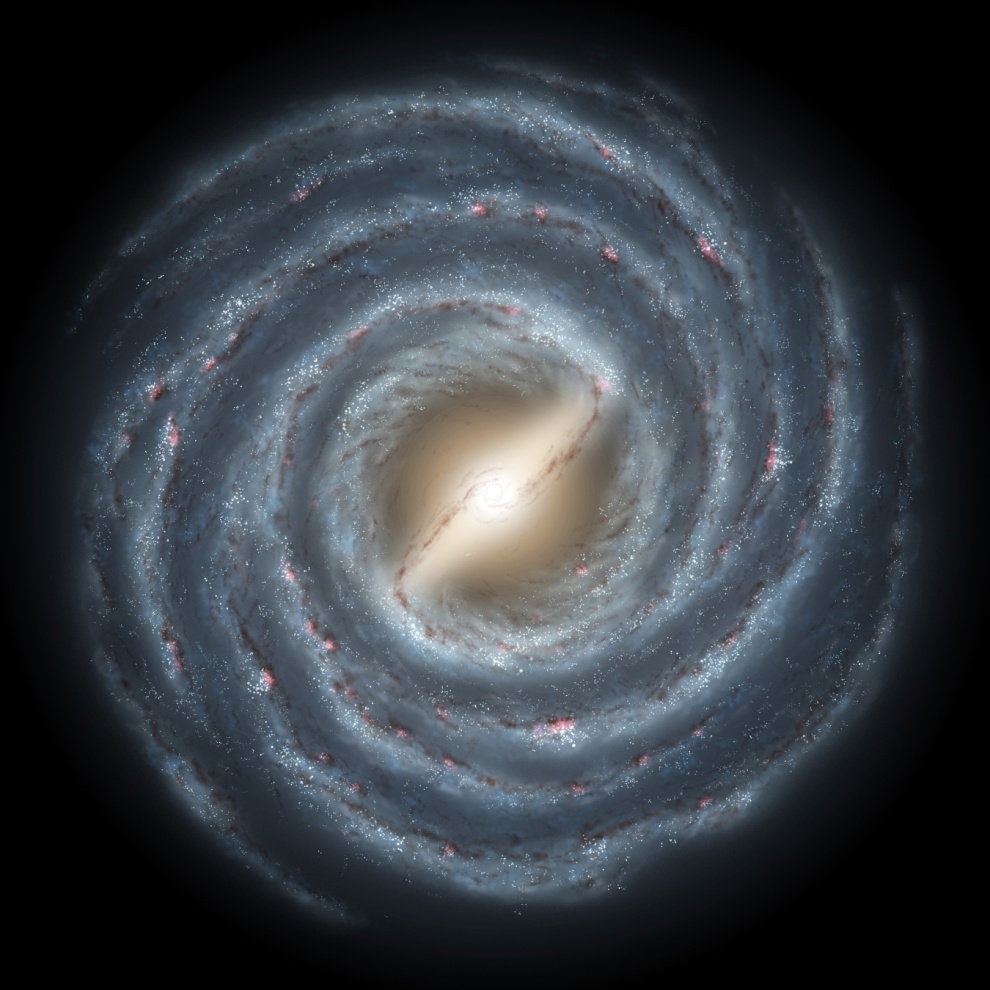 the Milky Way Galaxy:as it would appear from a distant vista point, 
outside its plane (face-on view)
.
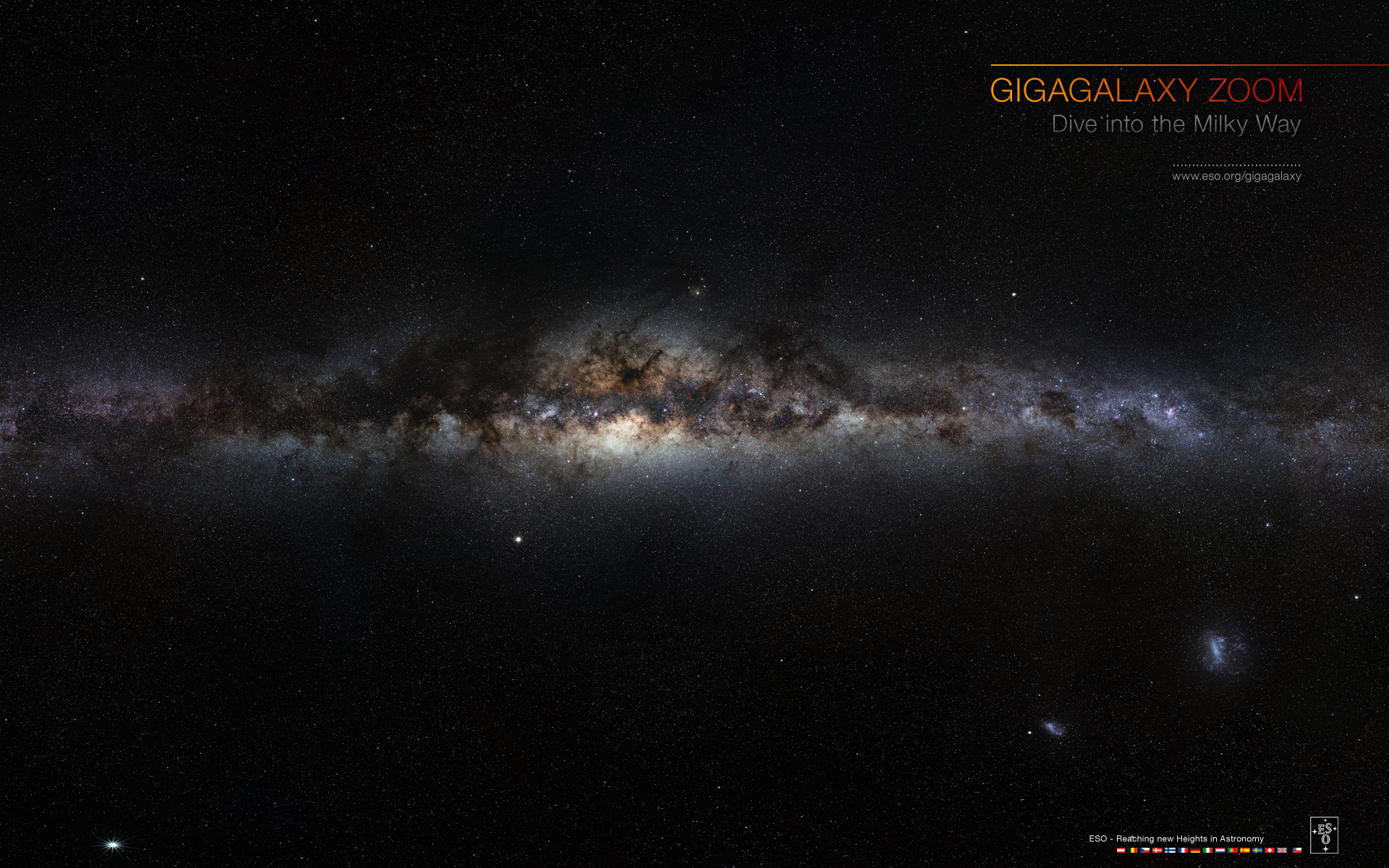 We live in a galaxy, the Milky Way:

200 billion stars 
most concentrated in a thin disk of ~100.000 lightyears diameter
central bulge of mostly redder/older stars around centre Galaxy
Black hole of ~ 1 million solar massses in centre
Sun ~ 30000 lightyears from Centre Galaxy
moves in circular orbit around with period  of 220 million years
.
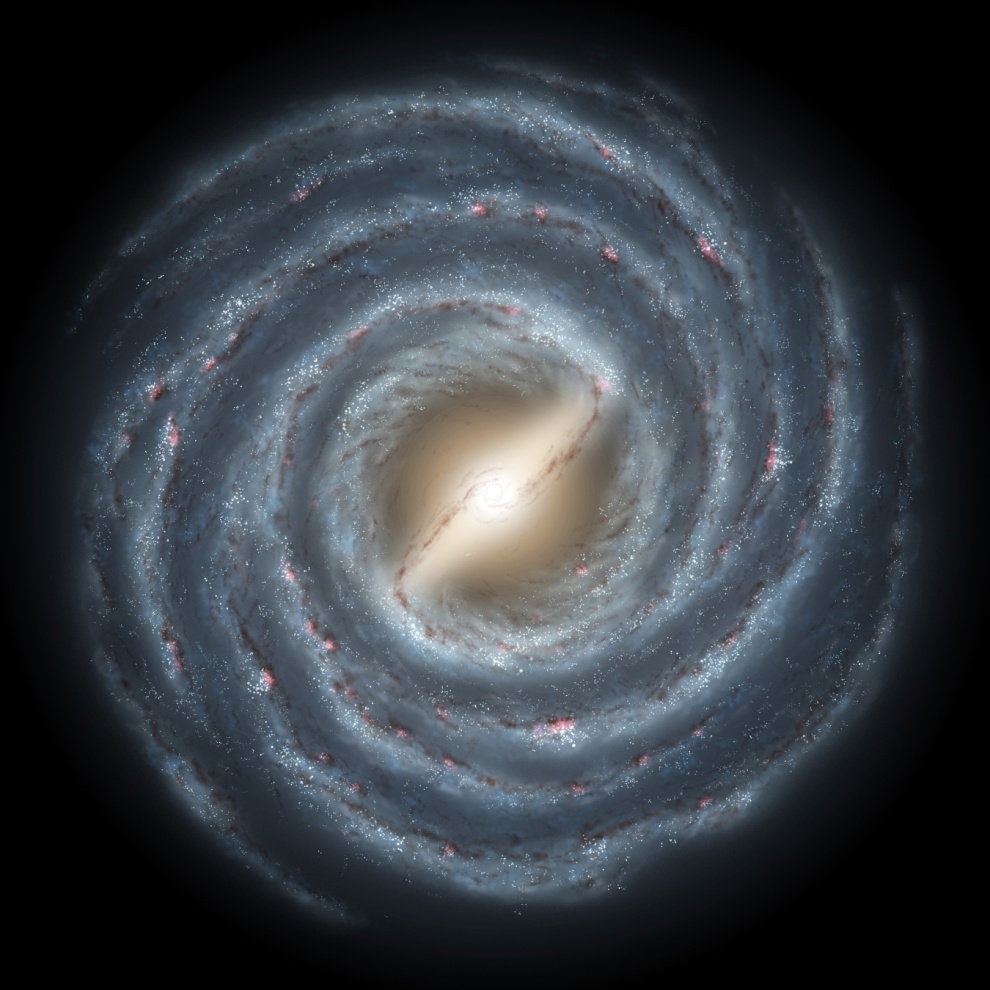 the Milky Way Galaxy:as it would appear from a distant vista point, 
outside its plane (face-on view)
.
Milky Way Satellites
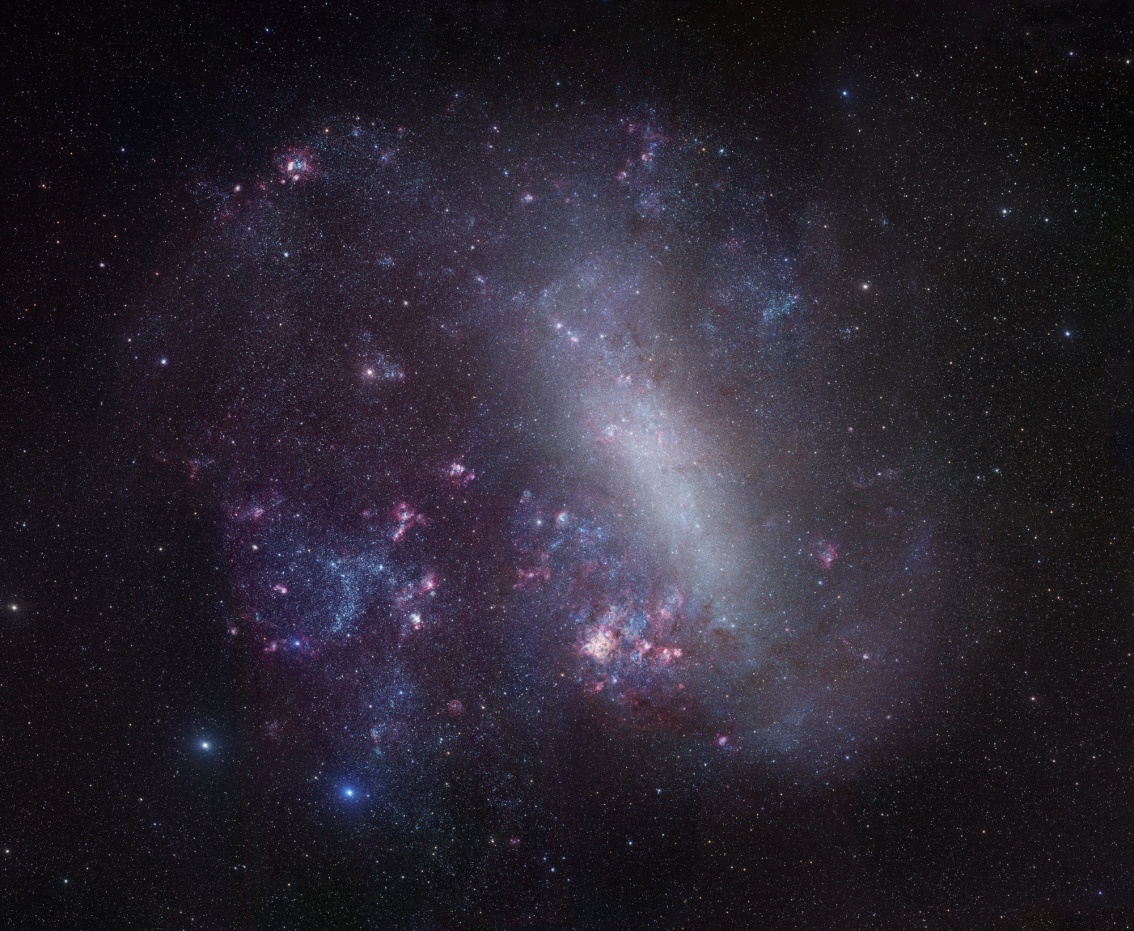 LMC
Sculptor Dwarf Galaxy
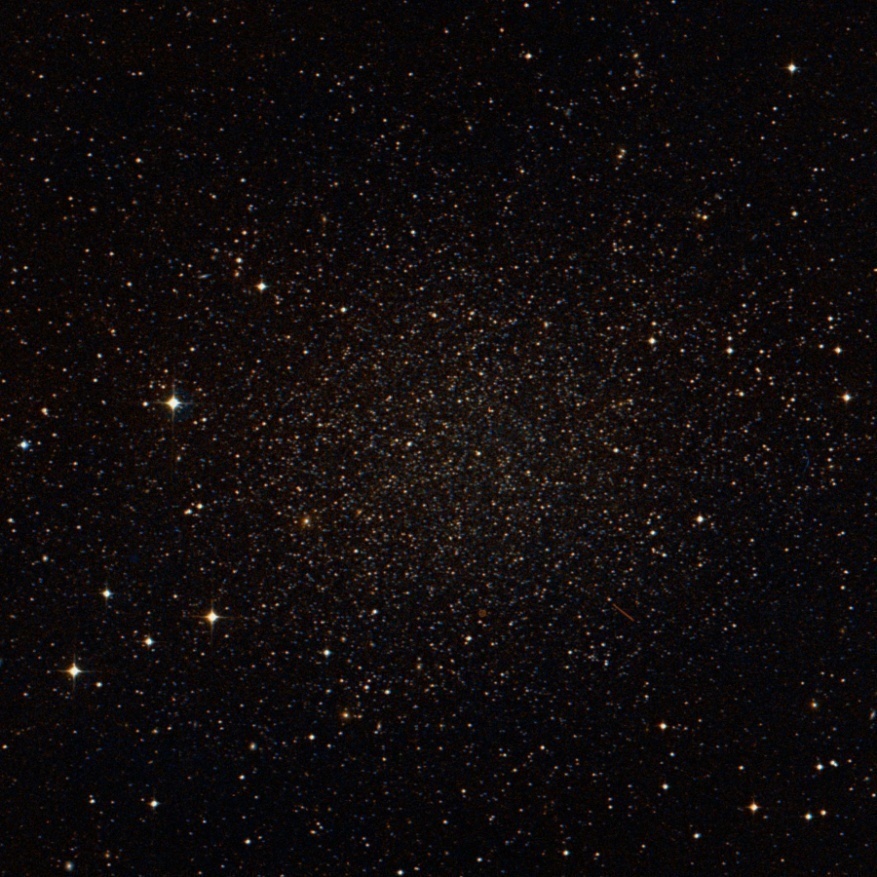 The Milky Way has at least ~14 satellite galaxies.

Large  & Small Magellanic Clouds:     Irregular galaxies

all other satellite galaxies:                   Dwarf Spheroidal
Local Group
M31
NGC 224
Andromeda
Group Portrait
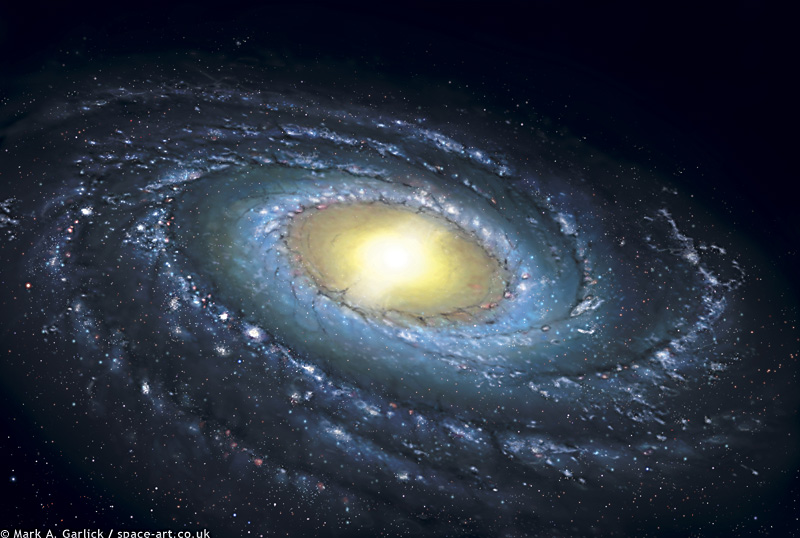 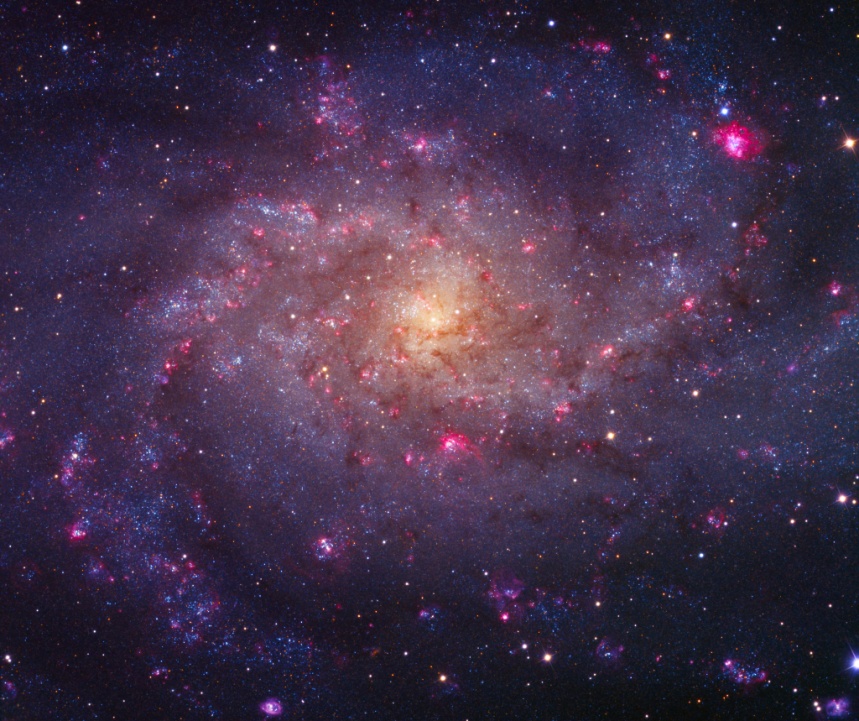 The Galaxy
Milky Way
M33
NGC 598
Triangulum
… Galaxies …
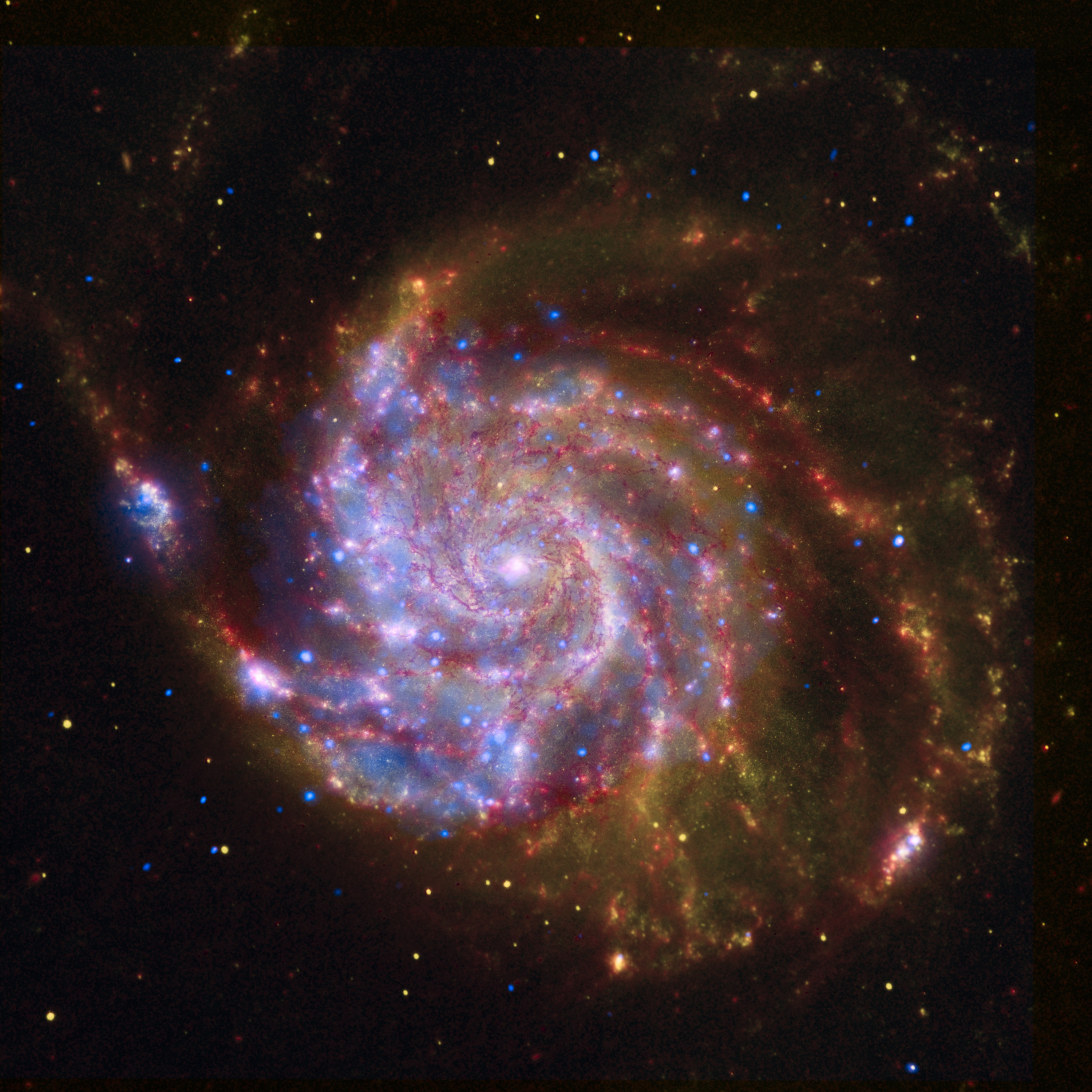 Within the visible Universe:

~  100 billion galaxies .
… Galaxies …
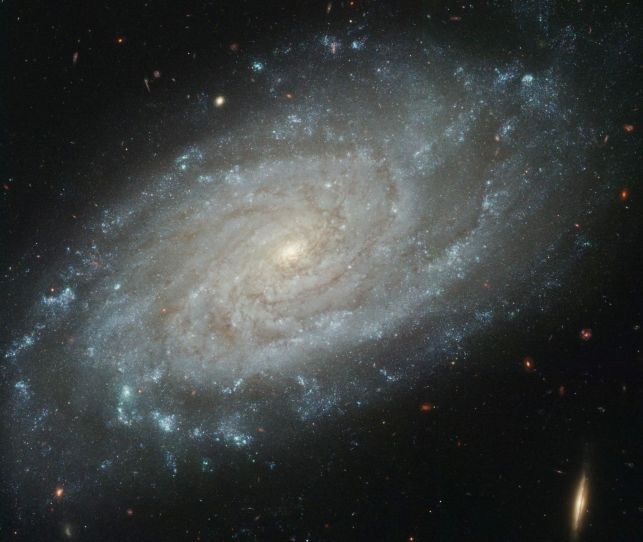 …  Spiral
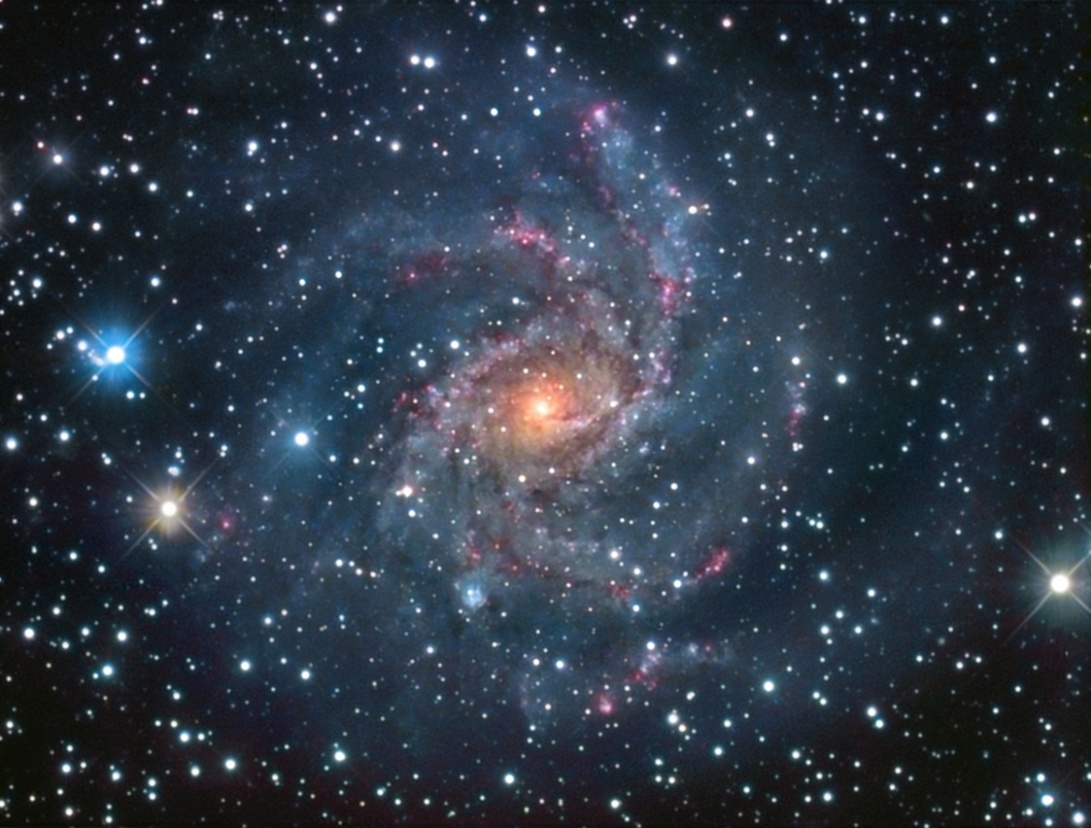 Galaxies …
NGC 1300:  a   Milky Way  look-alike ?
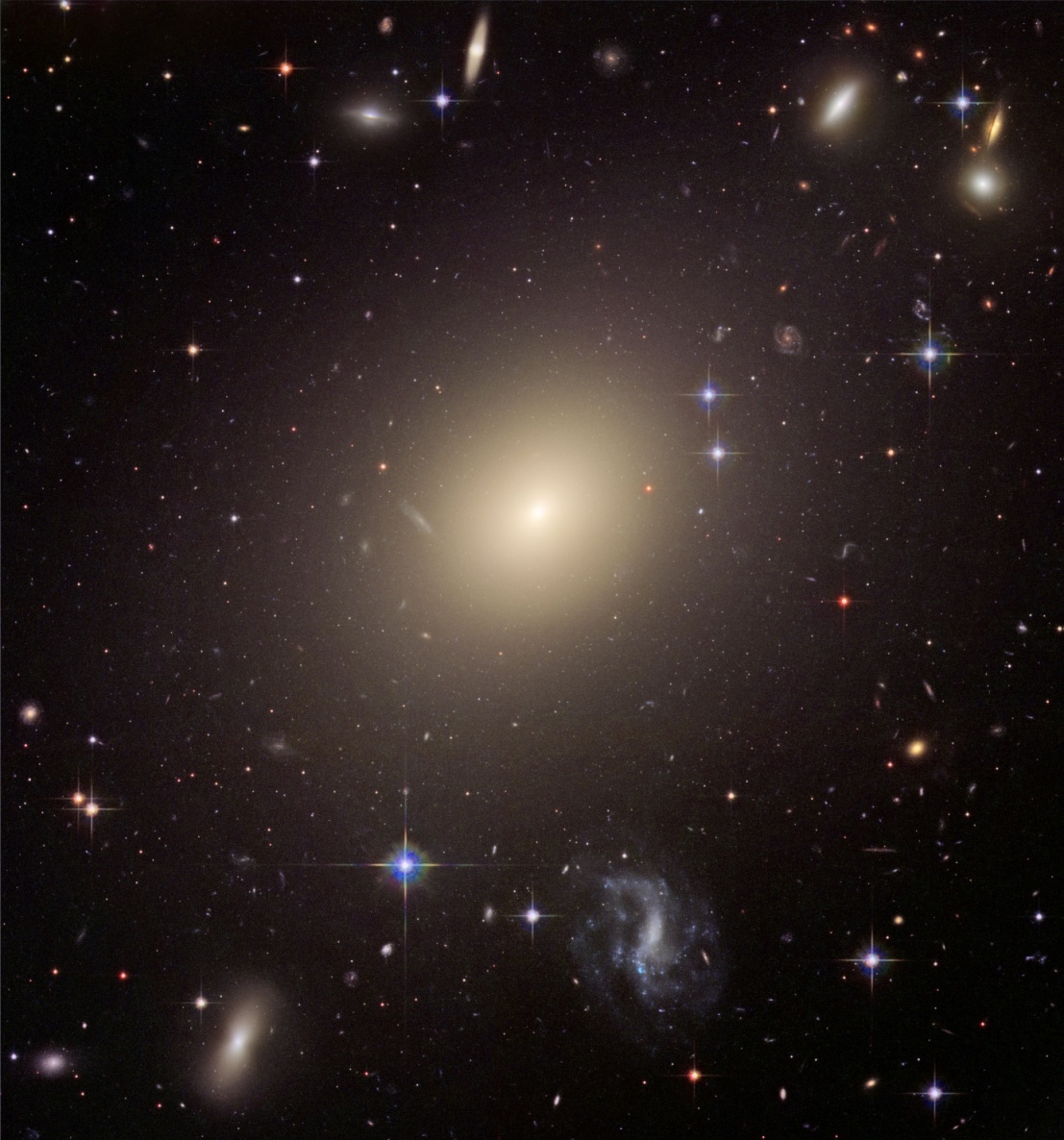 …  Elliptical
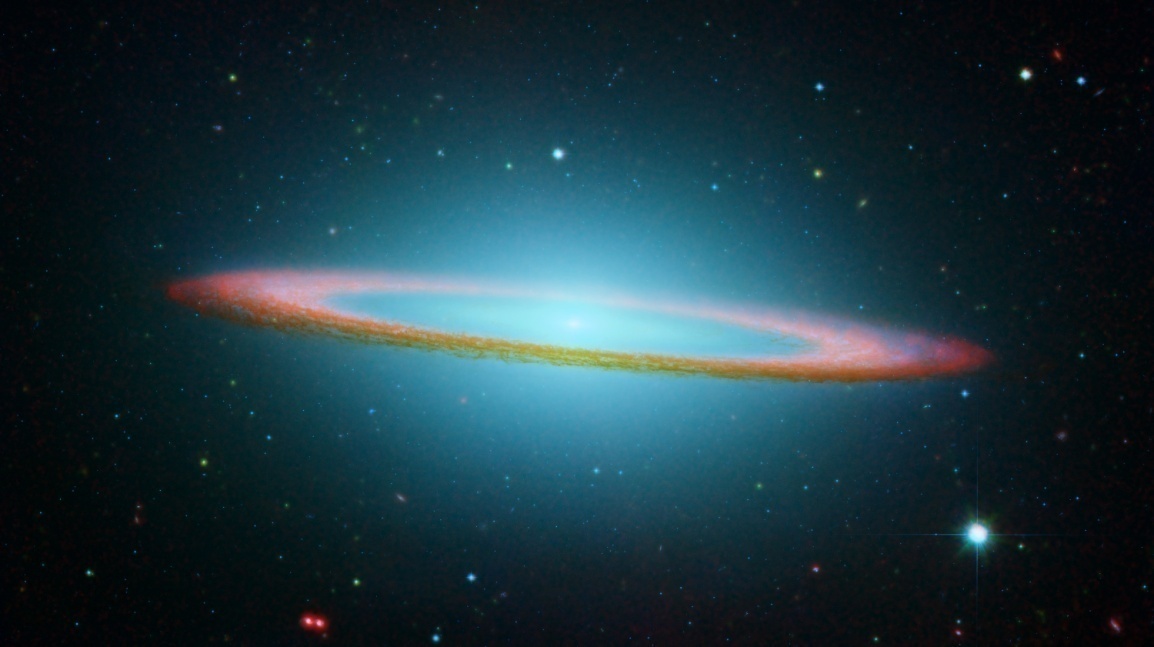 …  Lenticular
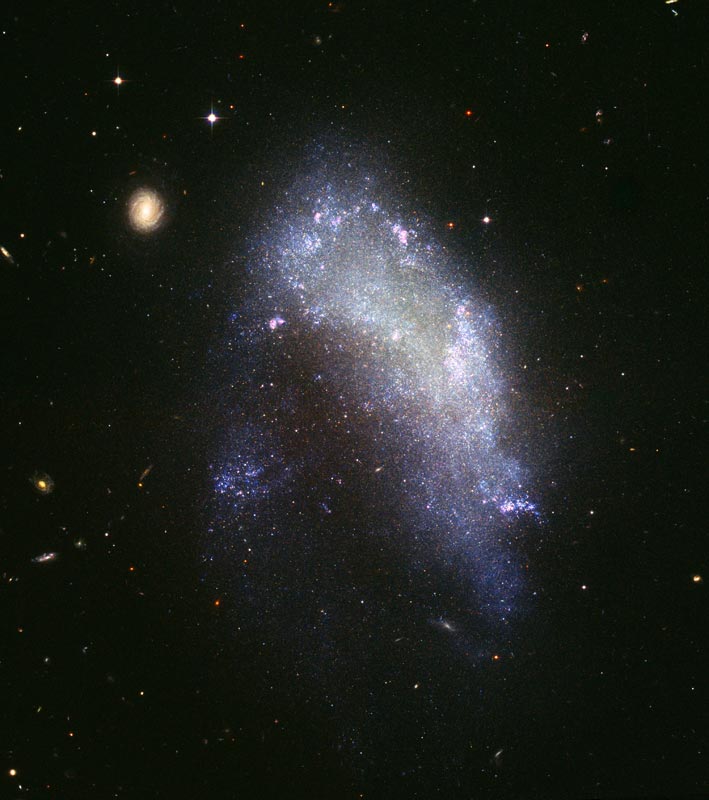 …  Irregular
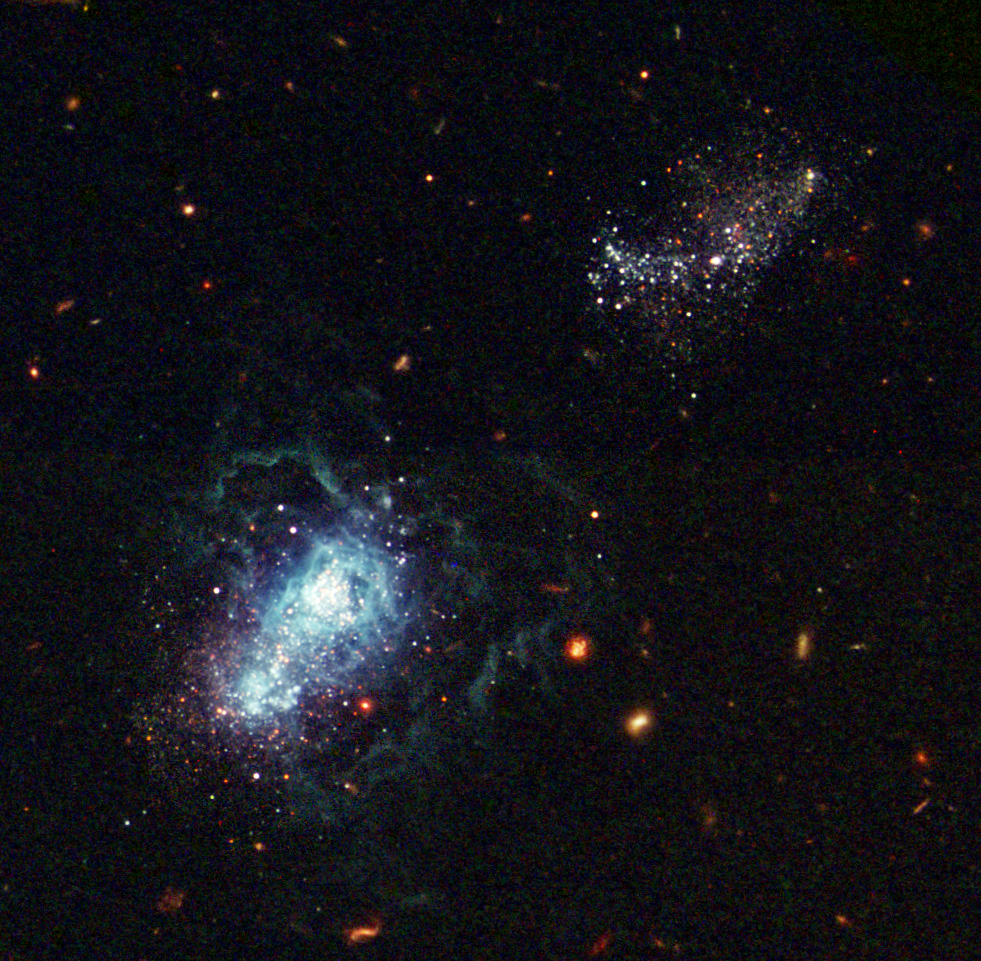 …  Dwarf
Galaxies & the Cosmos:

Distances & Motions
Distance Measurement
Given the vast distances in the Universe, it is impossible to measure distances directly. 

Hence, we need to develop indirect methods that allow us to infer 
     reliable estimates of the distances of objects.

One of the most practical means is based on the comparison between 

     -  observed brightness of an object    
                         (apparent brightness)
     -   intrinsic brightness of an object
                         (absolute brightness)

    Compare this with distance of streetlights :
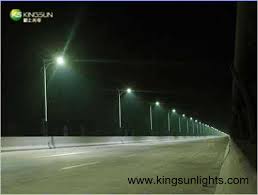 Standard Candles
To determine distances in the Universe, astronomers identify objects 
     of which they know the intrinsic brightness:    standard candles.
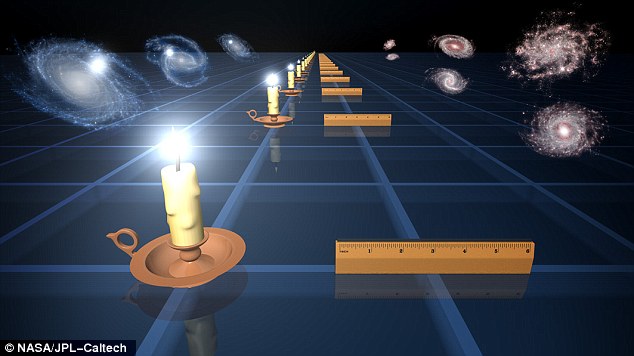 Standard Candles
To determine distances in the Universe, astronomers identify objects 
     of which they know the intrinsic brightness:

                                        Standard  Candles 

Knowing the intrinsic luminosity/brightness Labs of a star/object, 
     and measuring its apparent brightness, or flux S (light through per unit area),

      the distance DL may simply be inferred from
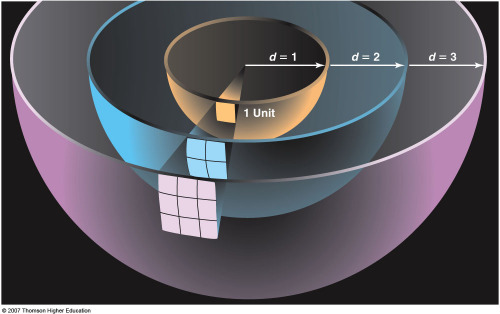 Cepheids:    Period-Luminosity
To be able to determine cosmological distances, the reference  Standard  Candles 

need to be very bright objects/stars,  whose intrinsic luminosity has been 
     determined to high precision.

It was Henrietta Swan Leavitt (1868-1921) who 
      discovered that  a particular  type of variable stars, 
      the Cepheid stars, 
      - whose brightness varies as a result of their 
        weeks long rhythmic pulsations –

       have a characteristic  relation  between

     -  the period of their variation/pulsation
     -  their intrinsic brightness
     -  the socalled   Period-Luminosity relation 

 As individual Cepheid stars are very bright 
      - up to 100,000 times the Sun’s luminosity,
         with masses in the order of 4-20 M -
        they can be identified in other galaxies

 and the distance to those galaxies determined.
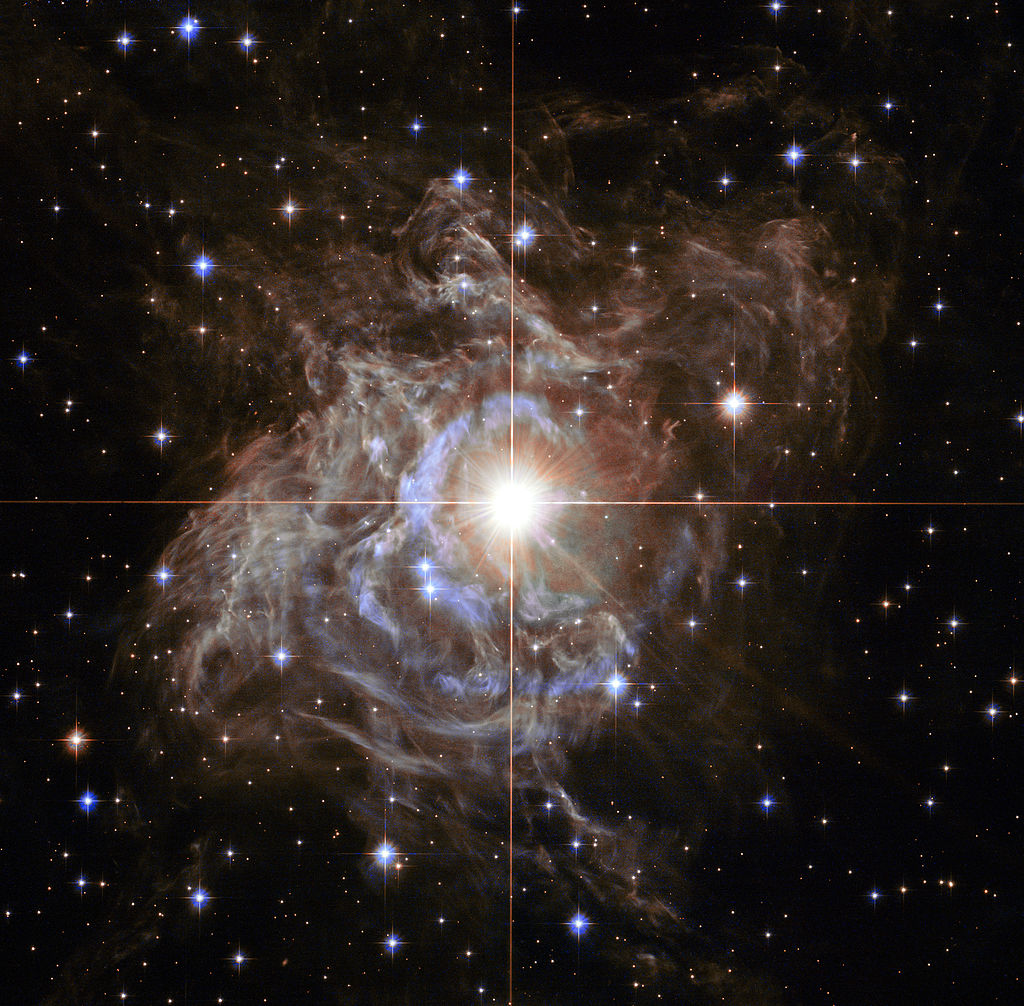 Henrietta Leavitt               (1868-1921)
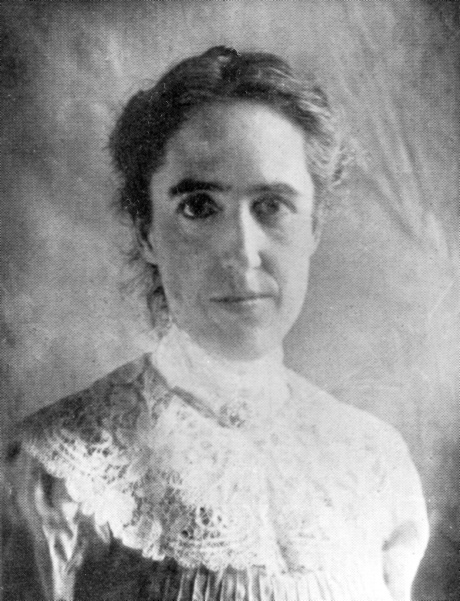 Henrietta Swan-Leavitt started working in 1893 at 
       Harvard College Observatory as one of the women human computers
       hired by Edward Pickering to measure and catalog brightness of  
       stars on photographic plates.
In this time, she made the fundamental discovery of the 
       period-luminosity relation of Cepheid stars. 
During her lifetime she hardly got recognition for this discovery, 
       which is one of astronomy’s most significant ones as it allowed 
       the measurement of extragalactic distances.
Edwin Hubble used this relation to establish the distances to 
       nearby galaxies and discover the expansion of the Universe.
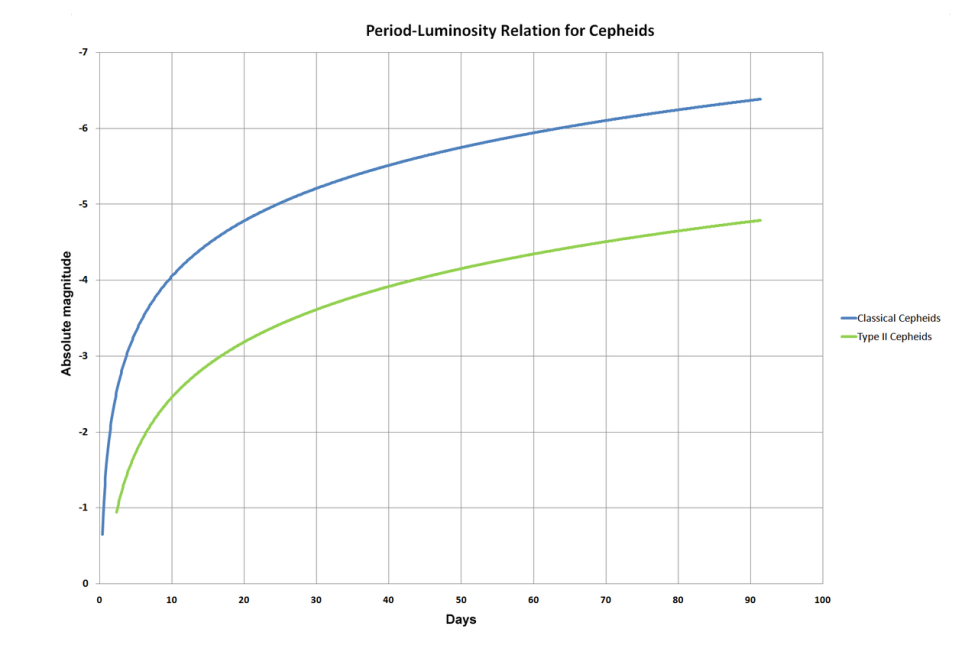 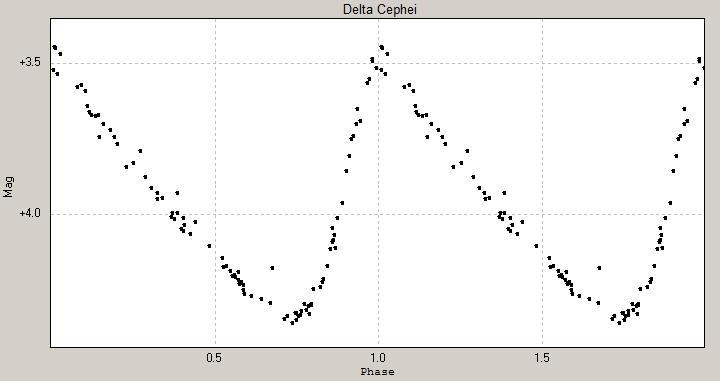 Andromeda-V1
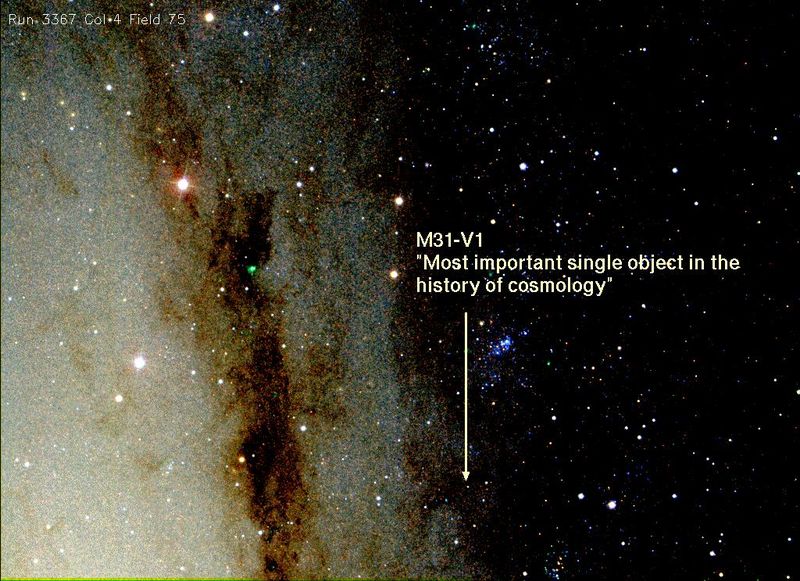 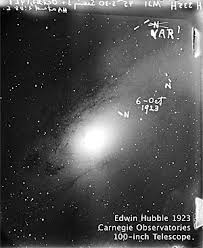 Andromeda-V1:       the object that changed the Universe
October 6, 1923:
      Edwin Hubble 45 minute exposure of 
      the Andromeda galaxy M31  with the 
      100 inch Hooker telescope at Mount Wilson

Identifies 3 stars as N, thinking they are Novae 

Comparison with earlier plates of same region, 
       he realizes one is a variable:  VAR ! 

And that it is a Cepheid variable, enabling the 
      determination of the distance to M31

finding  it is  ~ 1 million lightyears

Virtually overnight, 
      our perception of the Universe, and cosmic distances, 
      changed radically !
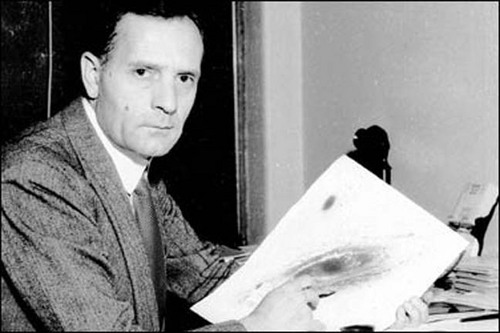 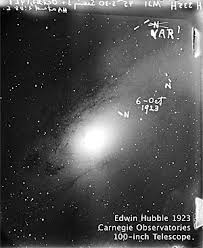 Andromeda-V1:       the object that changed the Universe
October 6, 1923:
      Edwin Hubble 45 minute exposure of 
      the Andromeda galaxy M31  with the 
      100 inch Hooker telescope at Mount Wilson

Identifies 3 stars as N, thinking they are Novae 

Comparison with earlier plates of same region, 
       he realizes one is a variable:  VAR ! 

And that it is a Cepheid variable, enabling the 
      determination of the distance to M31

finding  it is  ~ 1 million lightyears

Virtually overnight, 
      our perception of the Universe, 
      - of cosmic scales and distances -  
      changed in a radical and revolutionary way !
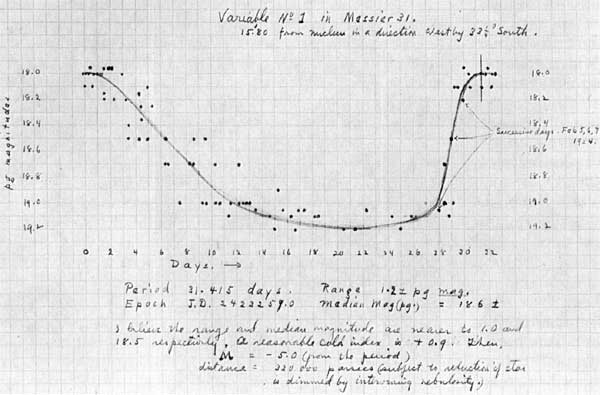 Andromeda-V1
Andromeda-V1
In 2010, the 
Hubble Space Telescope
followed M31-V1 again.
Galaxy Velocities:    Redshift
Velocity measurement:

     redshift/blueshift of radiation emitted by a source (galaxy, star) 

Comparable to Doppler shift: 

     the wavelength of radiation emitted by a source 
     changes as it has a  velocity towards or away from us:

     towards us:         
     - towards shorter wavelength/higher frequency  
    -  towards blue

     away from us:     
     - towards larger wavelength/lower frequence      
     - towards red
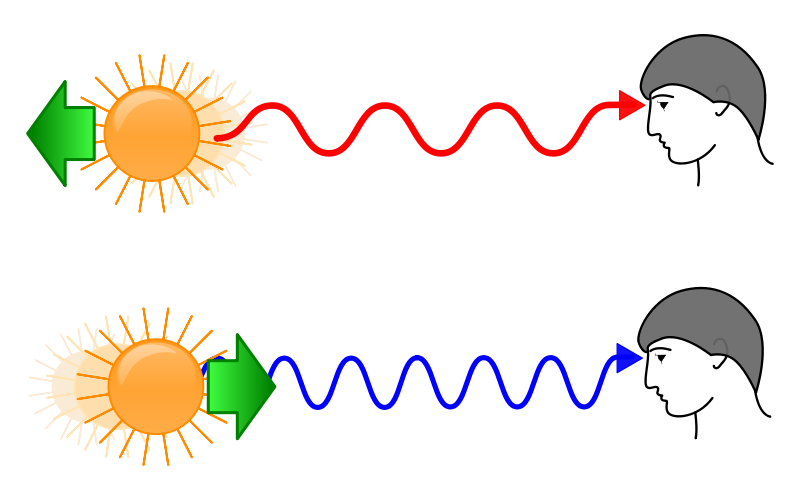 Doppler Effect
The Doppler effect explains why objects moving towards us or away from us at high speed appear to have their colours shifted either towards blue or red respectively.

When an object moves towards us, the crests of the light waves we see from it are compressed together, making the wavelength of the light shorter (and hence bluer), while for an object moving away the separation between crests is stretched, making the light's wavelength longer (and hence redder). In this simulation, the monochromatic source of light, as it moves right, would appear blue to an observer on the right-hand side, and red to an observer on the left.
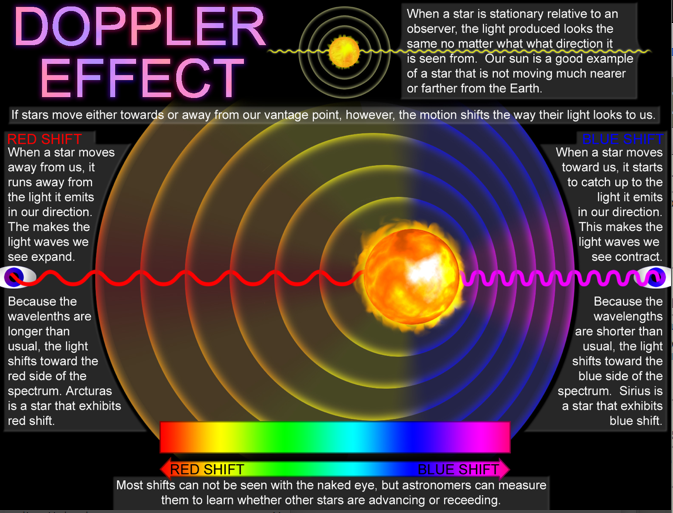 Stellar Spectra & Spectral Lines
Look at the spectrum of the light emitted by a galaxy:

Spectrum:    energy distribution of light
                             red:    lower energy
                             blue:  higher energy
        Example:     use prism to dissect light 

 In the spectrum of stars, you see a large number of lines:

       -  light/photons of specific energy/frequencies absorbed 
          by atoms & molecules in the atmospheres of  stars
       - the frequencies of these spectral lines are fixed, 
          by the quantum laws 
          governing the structure and dynamics of atoms
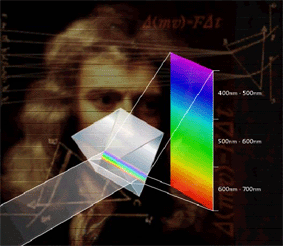 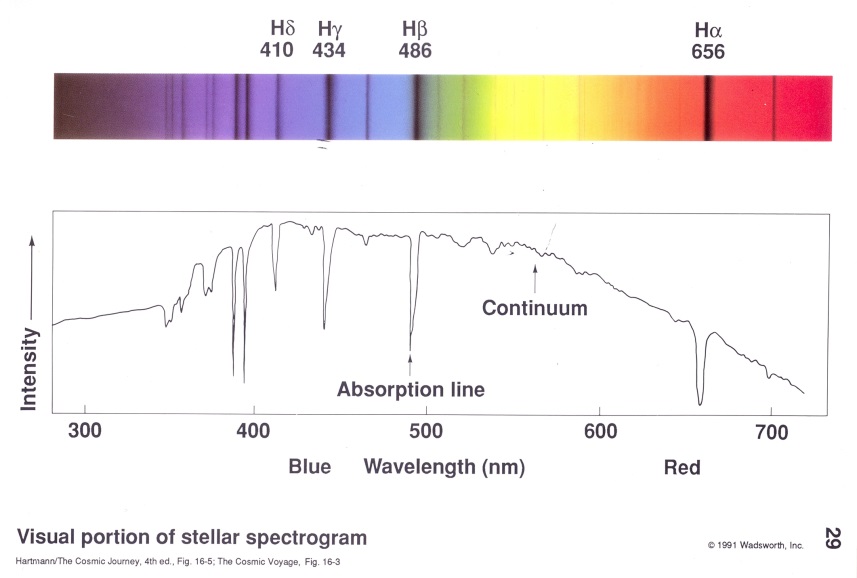 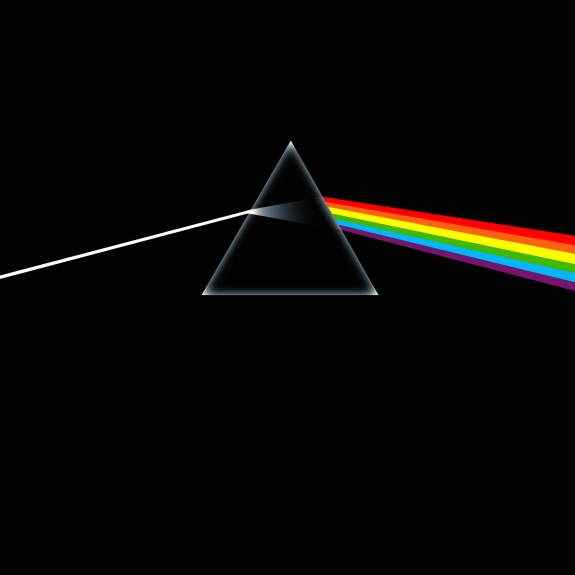 Solar  Spectrum
Notice the signatures/absorption lines of atoms (and molecules) in the atmosphere of the Sun
Atoms & Spectral Lines
Atoms   (and molecules and other fundamental particles) are highly structured:

       -  nucleus    (consisting of protons and neutrons)
       -  electron clouds,    with electrons encircling the nucleus

 The precise structure is hard to imagine, and dictated by quantum physics  
        (a world our  visual imagination cannot fully grasp)  

From quantum physics we know that the electrons occupy a discrete set of  orbits,  
       with specific discrete energy levels    (unlike the macroscopic world) , 
       entirely determined by the structure and dynamics of the atom.

Energy transitions:        
       discrete jumps between discrete atomic energy levels
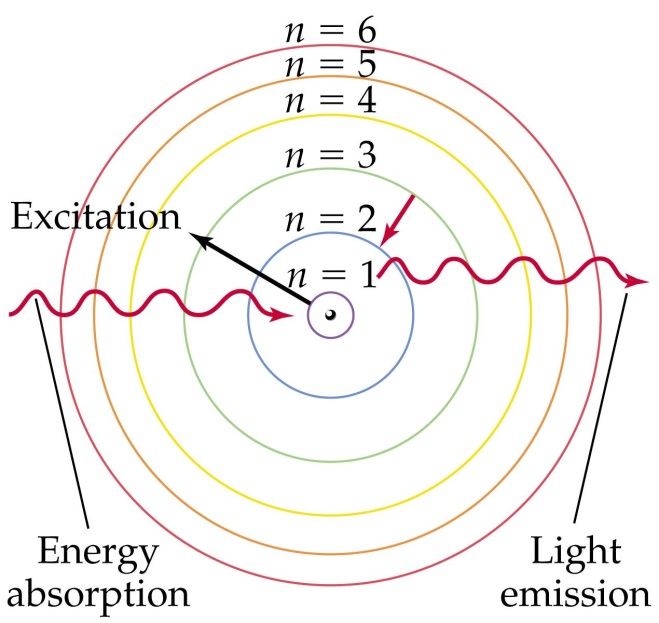 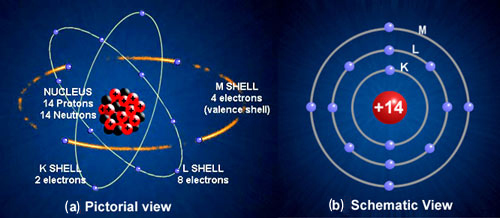 The energy transitions go along with

towards higher level: 
       absorption of  photon with 
       that specific energy

towards lower level:
       emission of photon with 
       that specific energy

Energy of photon = frequency light
Atoms & Spectral Lines
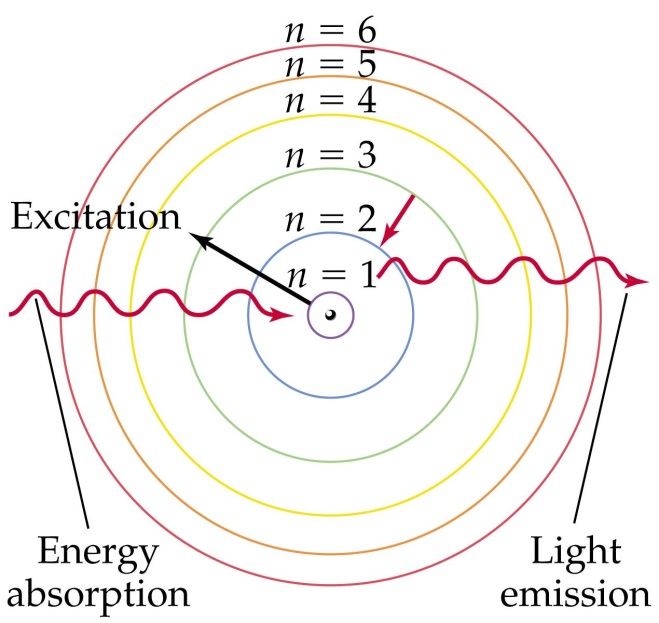 The energy of a photon is directly proportional to 
-   directly proporotional to  its frequency  (ie. colour)       
-   inversely proportional to its wavelength                             
in this:   c  - velocity of light;     h – Planck constant
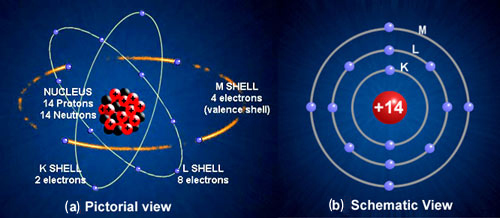 The energy transitions go along with

towards higher level: 
       absorption of  photon with 
       that specific energy

towards lower level:
       emission of photon with 
       that specific energy

Energy of photon = frequency light
Redshift Measurement & Spectral Lines
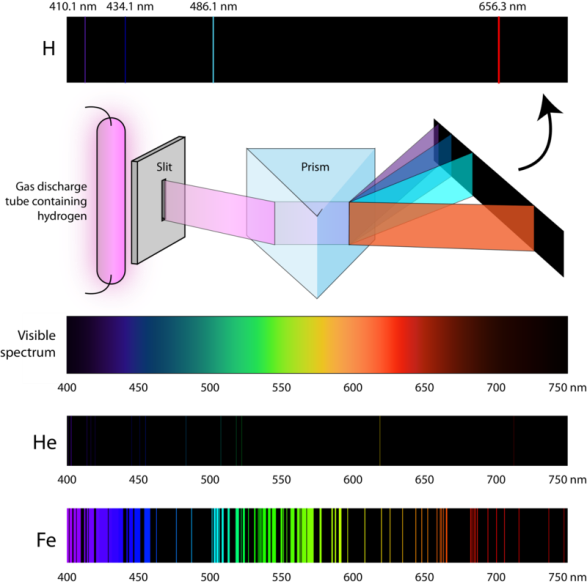 When a star moves wrt. us, its light gets 
        redshifted (away from us) or blueshifted (towards us)

 Also the spectral lines get shifted, 
        ie. the frequency of the photons that were 
        absorbed or emitted by the atoms in the 
        stellar atmosphere.

This provides the astronomer with a powerful tool:

        -  find the spectral lines in a stellar spectrum
        -  identify which atomic transition they correspond to
 
        -  this always corresponds to very specific 
            frequency / wavelength: 
   
                  the rest frequency  0
                  rest wavelength 0 

             of the transition

         - compare this with  the measured 
           (redshifted or blueshifted)  frequency / 
                                                           wavelength 
Redshift:
Galaxy Spectra & Cosmic Redshift
Galaxy spectra:
       -  the combined light of 100s billions of stars
       -  absorption lines mark the frequencies at which the 
           atmospheres of the stars in the galaxy have absorbed 
           light emitted by the stars

Galaxy redshift determination:
        - identify (well-known and strong) spectral lines
         - compare to rest wavelength, then determine z
        

       -  light/photons of specific energy/frequencies absorbed
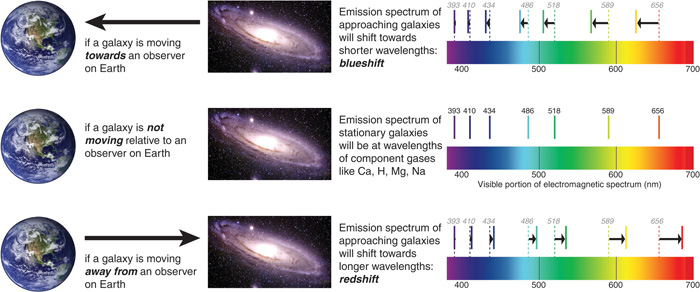 Redshifted Galaxy
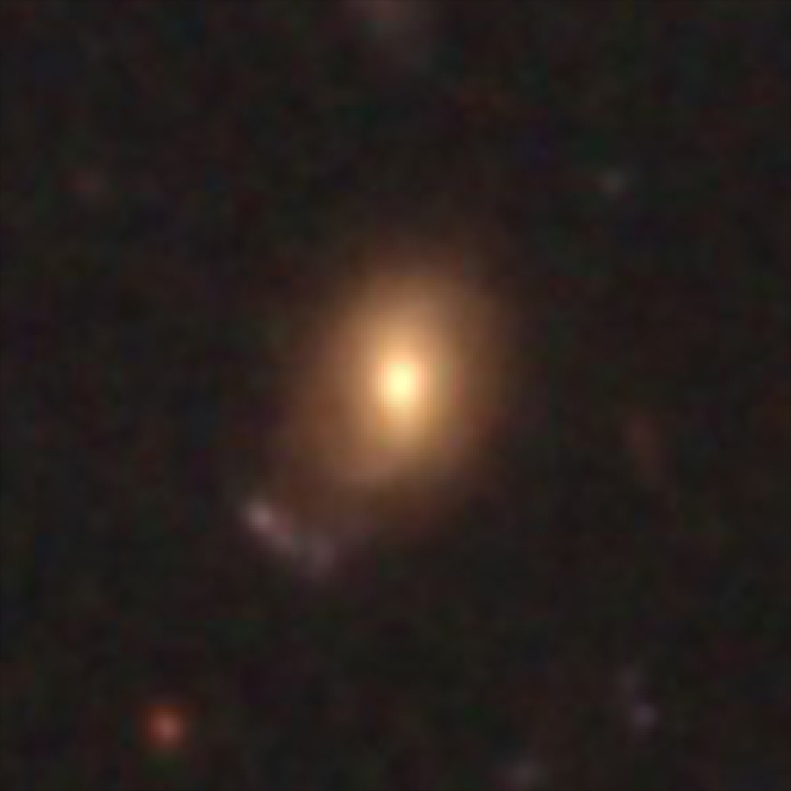 Slipher  &   Galaxy Redshifts
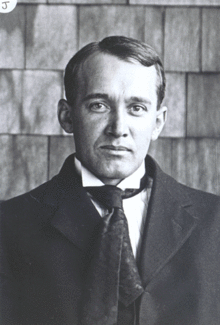 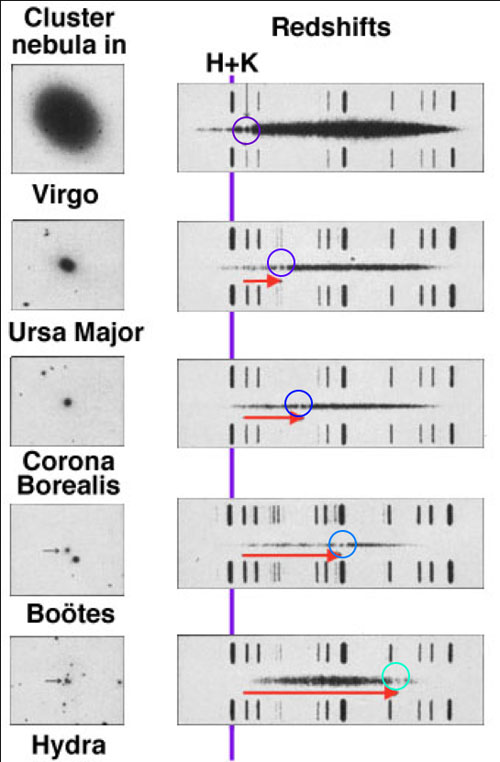 Vesto Slipher
(1875-1969)

US astronomer who was the first 
to measure redshifts of galaxies

For a major part of his career 
he was director of

Lowell Observatory,
Flagstaff, Arizona, USA
1913:     Slipher finds that the spectrum  of M31 is shifted to 
                   blue,  corresponding to a velocity of ~ 300 km/s

                   Note:   and, indeed, M31 is belonging with our Galaxy
                                to a dense group of galaxies, the Local Group, 
                                and is moving towards us. 
                                M31  and the  Galaxy will collide in 4.5 billion years

1914:     additional redshifts of 14 spirals, 
                                some blueshifted (approaching),
                                some redshifted (moving away)
Slipher  &   Galaxy Redshifts
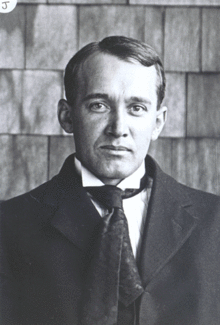 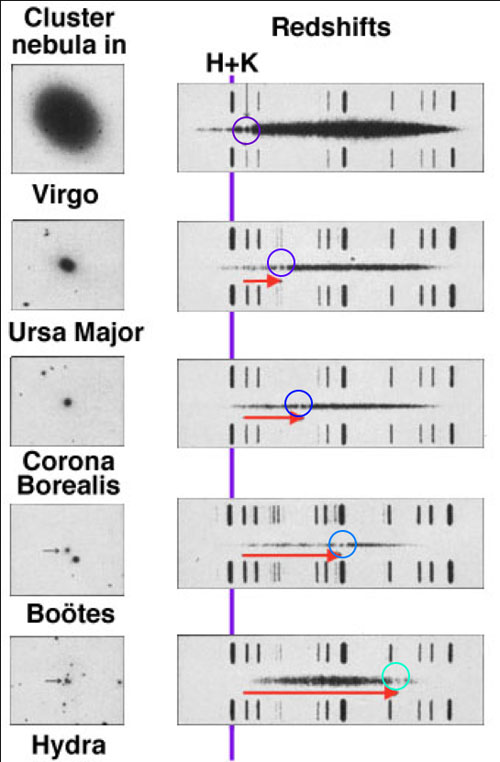 Vesto Slipher
(1875-1969)

US astronomer who was the first 
to measure redshifts of galaxies

For a major part of his career 
he was director of

Lowell Observatory,
Flagstaff, Arizona, USA
1917:     Slipher measures more galaxy redshifts: 

                    -   more and more galaxies are redshifted 
                    -   proportion of redshifted galaxies such that it is no 
                         longer in accordance with random galaxy motions

                   AND

                    -   redshift on average larger as 
                         galaxy is smaller   (ie. seems further away)     !!!!!


                   Is there a physical relationship between 
                   Radial Velocity and Distance of  a  galaxy    ???
Cosmic Expansion:  first indications
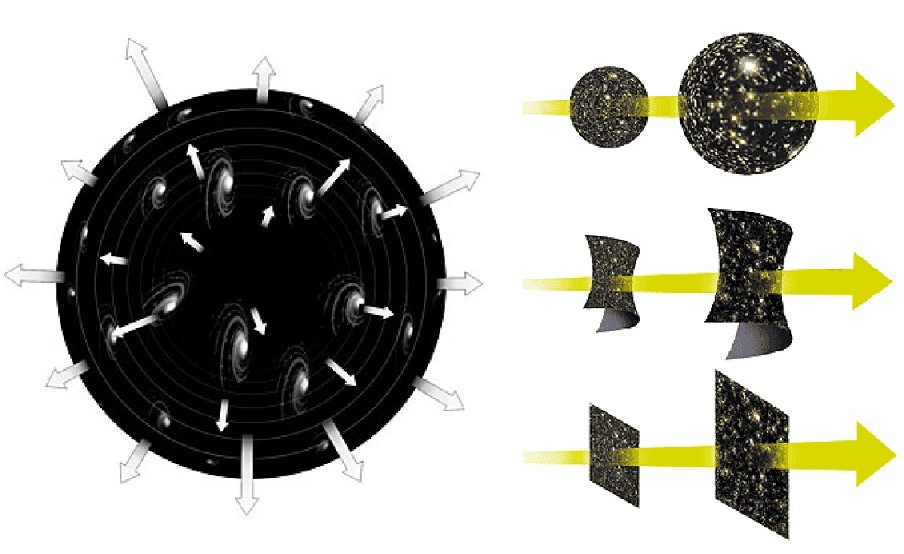 1925:  Lundmark,  Swedish astronomer (1889-1958)

           -  radial velocity 44 galaxies
           -  rough distance estimates, 
              comparing distances and brightnesses
           - comparing to M31, estimated to be at 650,000 ly 
              (in fact ~2,000,000 ly).

           Lundmark concluded that there may be a relationship 
            between galactic redshift and distance, 
           but “not a very definitive one”
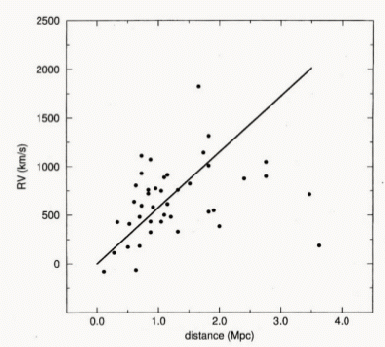 1927:  
Georges Lemaitre
(1894-1966)
           
Belgian priest 

One of few who by 
1920s understood 
General Relativity,

Predicted linear 
relationship 
redshift – distance  

and ... inferred it from data
Block 2011
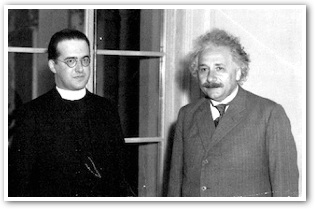 Lemaitre Expansion ?
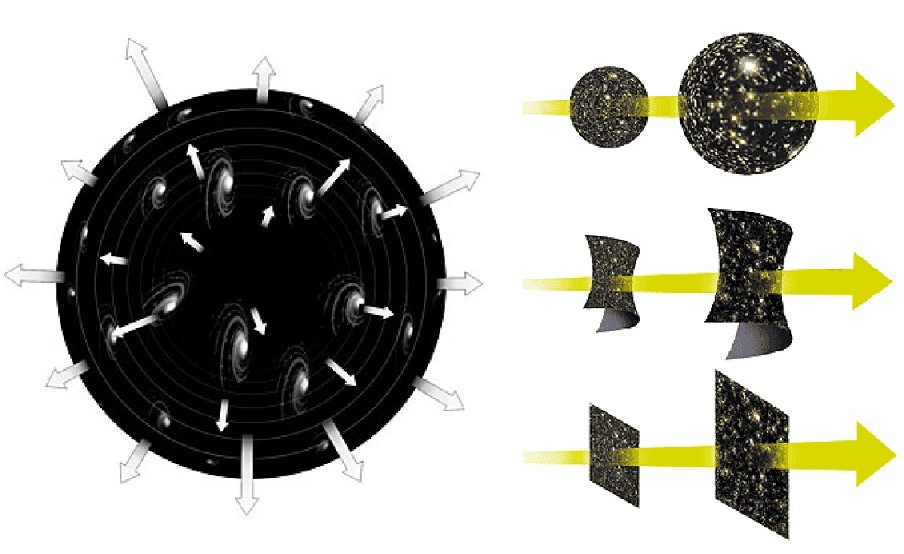 Georges Lemaitre   (1894-1966)
           
On the basis of the General Theory of Relativity, 
Lemaitre derived the equations describing the expansion of the 
Universe:

                Friedmann-Robertson-Walker-Lemaitre equations

He then went on to show that this predicted a linear 
     relation between redshift/recession velocity and distance. 

In a remarkable paper, in an “obscure” French-language journal, 

     1927, Annales de la Societe Scientifique de Bruxelles, A47, 49

     he then used redshifts and distances of 42 galaxies to show 
     that it seems indeed there is such a relation, and inferred the 
     slope of the relation, now known as the “”Hubble constant”

He assumed that the absolute brightness of galaxies can be 
     used as standard candle, and thus inferred distances on the 
     basis of galaxy brightnesses. 

 Strangely enough, when the paper got later translated into 
      English, the passage in which the expansion constant was 
      determined got omitted. 

 Had Hubble tried to cover up the earlier finding of expansion 
      by Lemaitre ?  A few years it was found Lemaitre himself who 
      had tranlated the paper. 

 Note:  the scatter of the distance estimates on the basis
      of intrinsic brightness has a large scatter.. Significance of 
      result was not very strong.
Hubble Expansion – Hubble Law
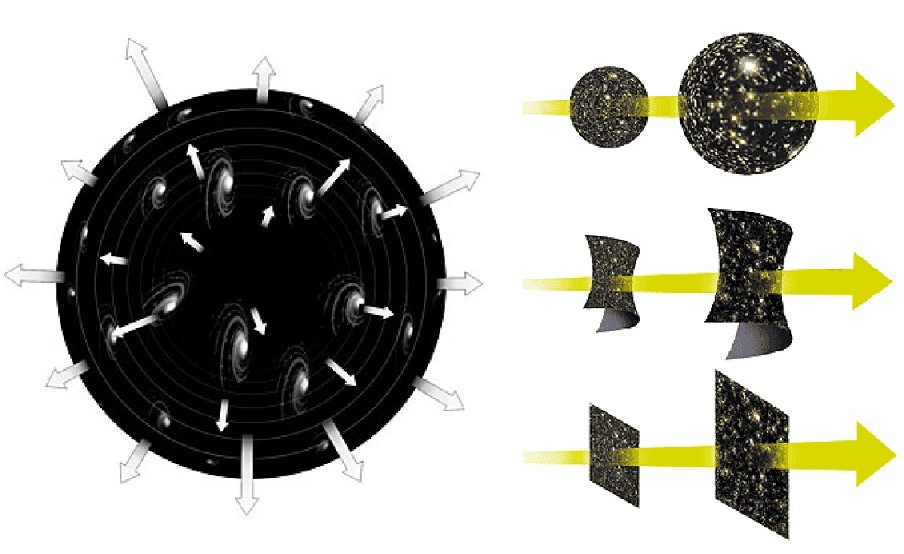 Finally, the ultimate evidence for an expanding Universe follows in 1929, 
when Edwin Hubble (1889-1953) describes his finding of a 

                                linear recession velocity – distance relation 

This relation is now known as the Hubble Law.

A relation between distance and radial velocity among extragalactic nebulae
E. Hubble, Proc. Nat. Acad. Sciences,  1929,   15,    168-173

Note: Hubble himself never grasped that this was the evidence for an 
          expanding Universe as described by the Friedmann-Lemaitre equations,
           ie. as implied by Einstein’s theory of General Relativity.
Hubble constant

specifies expanssion rate of the Universe
Hubble Expansion & Galaxy Redshift
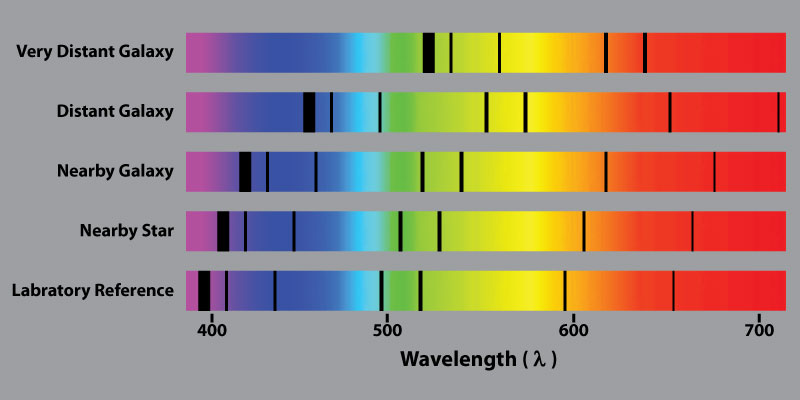 The Hubble law tells us that the further a galaxy is, the more redshifted it is. 
Moreover, because this a linear relation, we can even estimate distances to galaxies once we know 
the value of the Hubble constant !
Hubble Expansion
Edwin Hubble   
                   (1889-1953)
v = H  r
        Hubble Expansion
Hubble – Humason (1931)
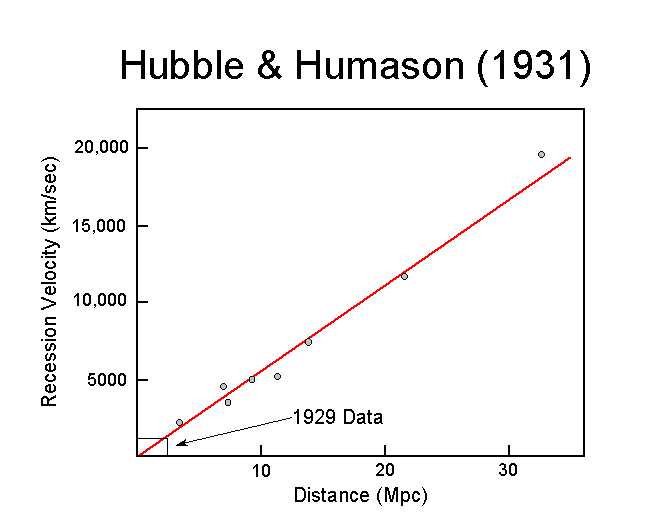 It was in the additional publication by Hubble & Humason (1931) that the linear Hubble relation was firmly established  to far larger depths into the Universe:

              Hubble, Humason, 1931, Astrophys. J., 74, 43

Humason (1891-1972) assisted Hubble, and did most of the work on 
world’s most powerful telescope at the time, the 100 inch Mt. Wilson telescope.  

Humason did not have a PhD, left school at 14, and was hired as janitor at Mt. Wilson Observatory. 
His role in the discovery  of the expansion of the Universe was seminal.
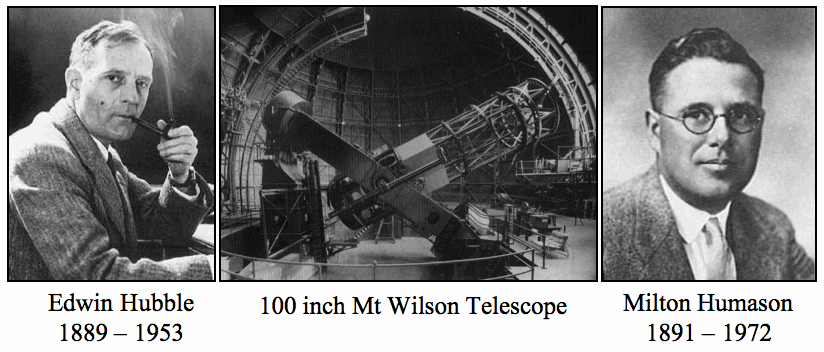 Hubble Diagram:     end 20th Century
Interpreting     Hubble  Expansion
Cosmic  Expansion  manifests itself  in the 
     in a recession velocity which linearly increases with distance

this is the same for  any galaxy within the Universe !

There is no centre of the Universe:
     would be in conflict with the Cosmological Principle
Expanding  Universe
Einstein, de Sitter, Friedmann and Lemaitre all realized that in 
    General Relativity, there cannot be a stable and static Universe:

  The Universe either expands, or it contracts … 

  Expansion Universe encapsulated in a 

   GLOBAL expansion factor a(t)

  All distances/dimensions of objects 
    uniformly increase by a(t): 
    
    at time t, the distance between 
    two objects i and j has increased to
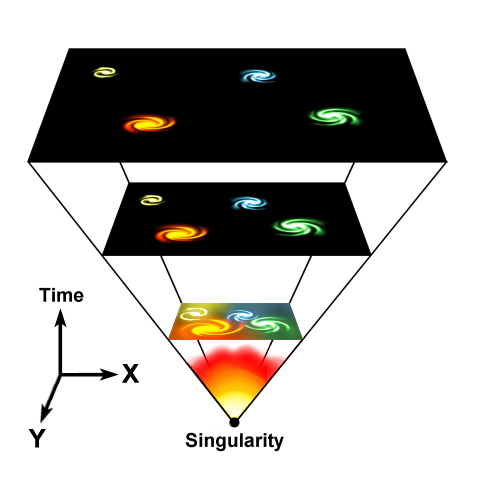 Note:   by definition we chose a(t0)=1,   
    i.e. the present-day expansion factor
Hubble  Expansion
Space expands:

displacement  -  distance                                               Hubble law:  velocity - distance
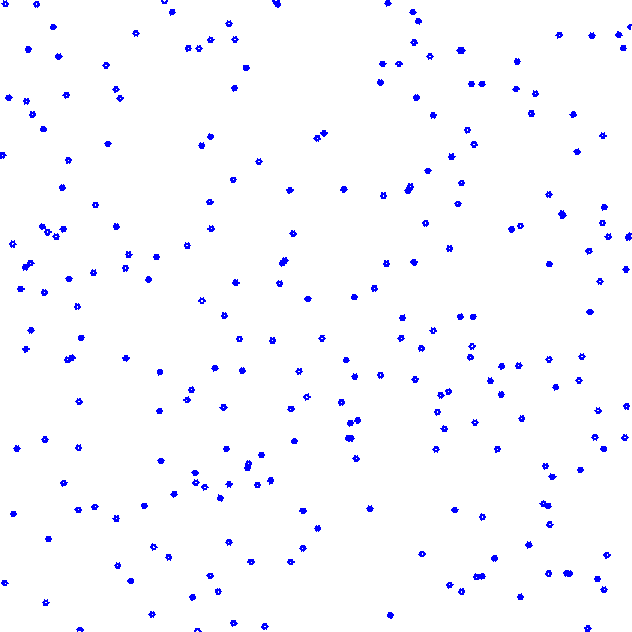 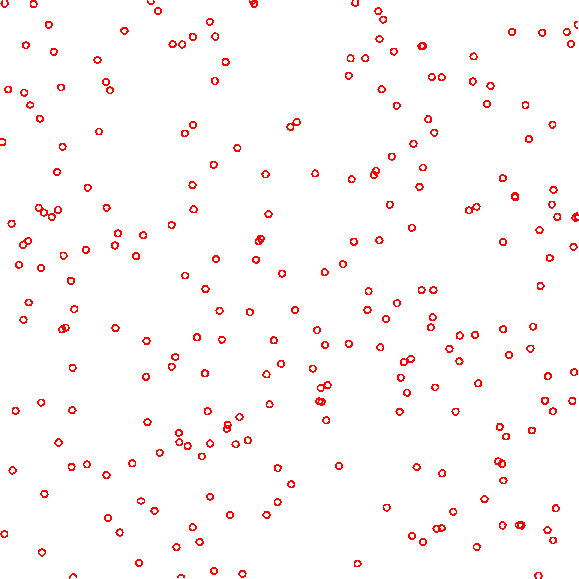 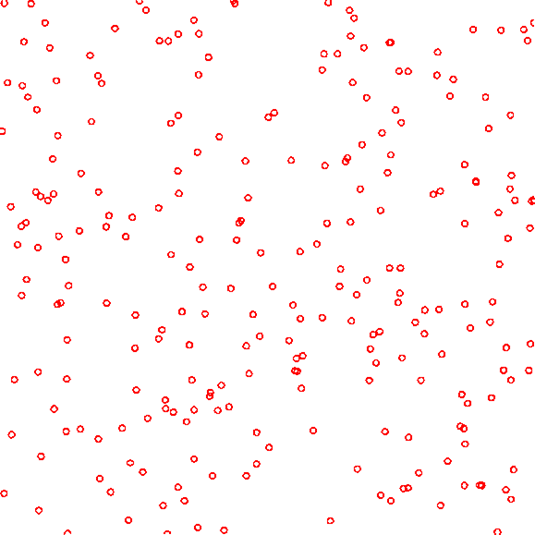 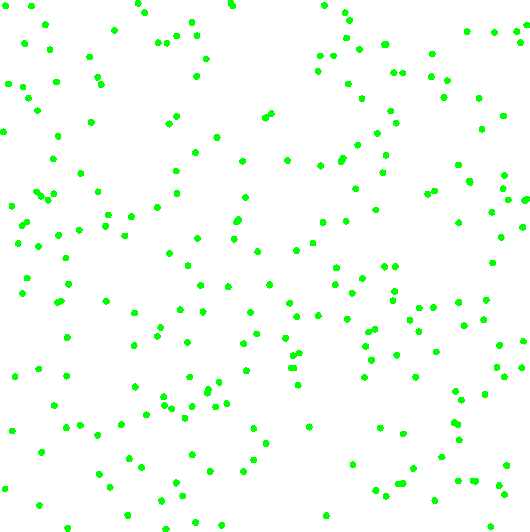 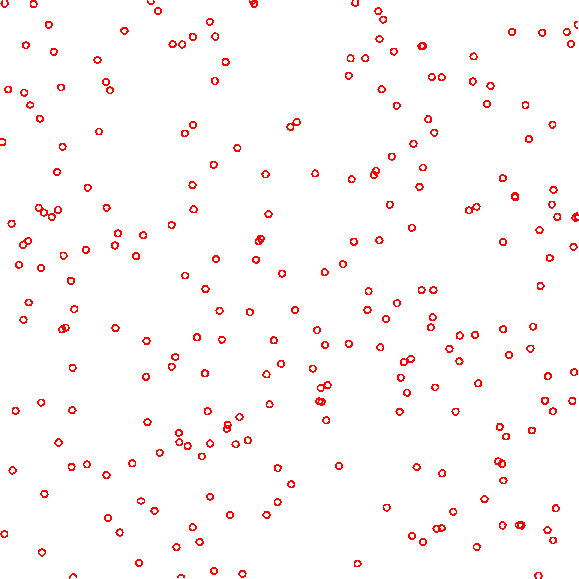 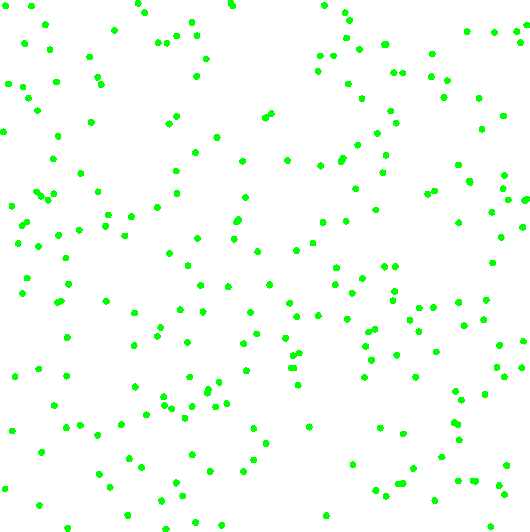 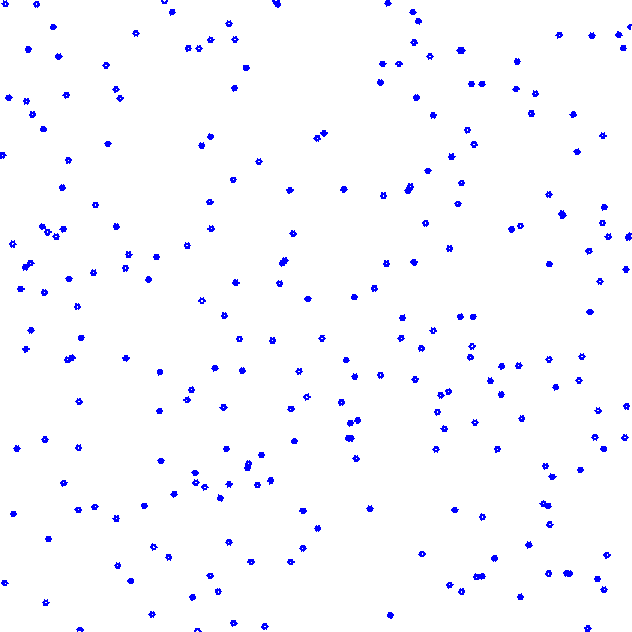 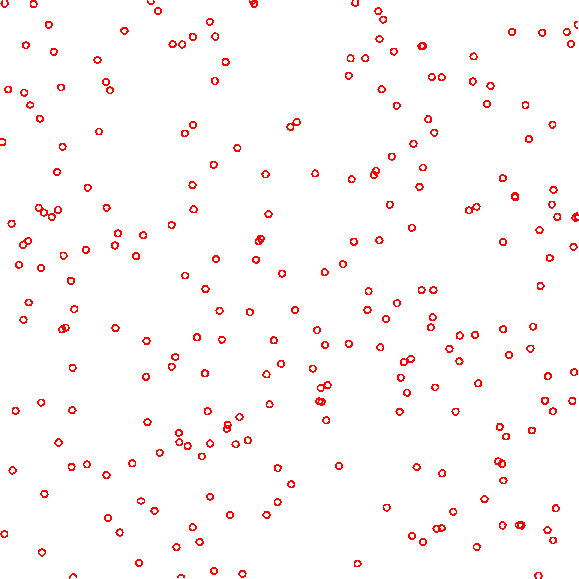 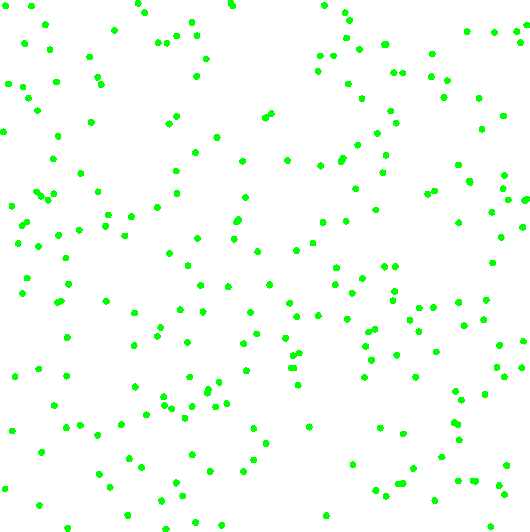 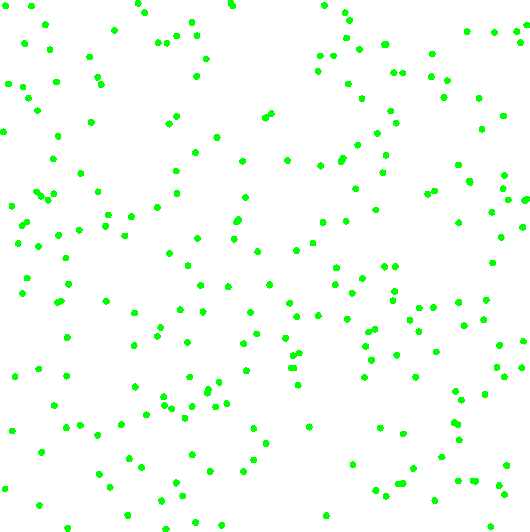 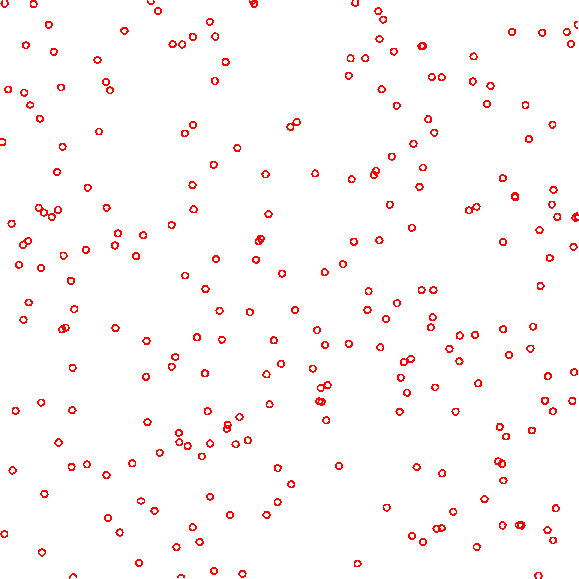 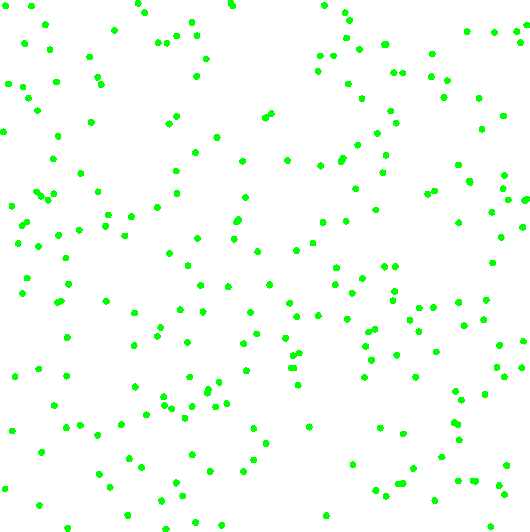 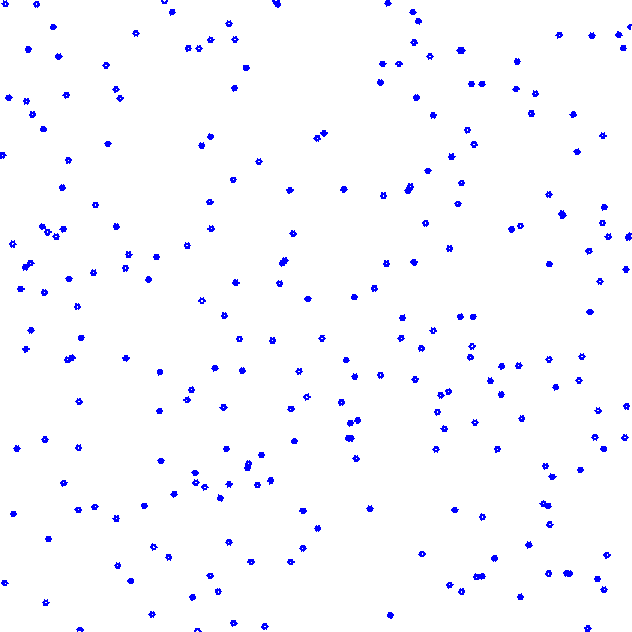 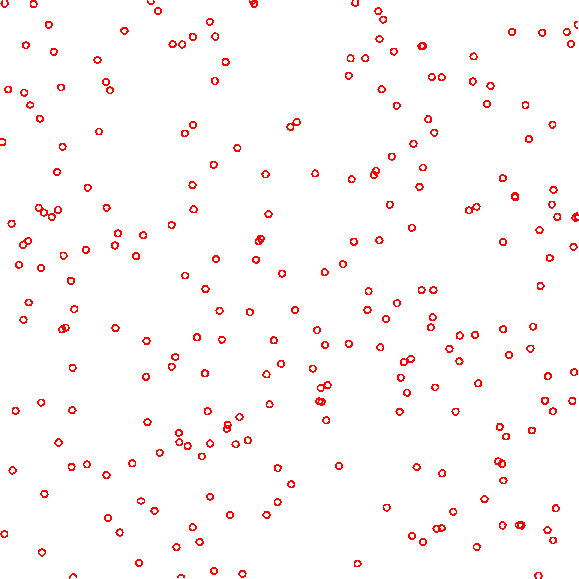 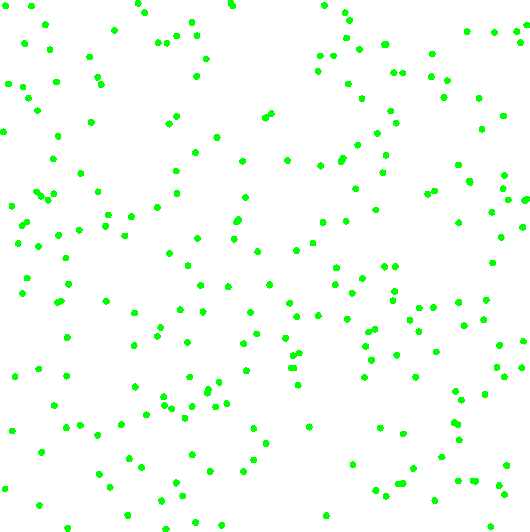 Hubble  Parameter
For a long time, the correct value of the Hubble constant H0
     was a major unsettled issue:

               H0 = 50  km s-1 Mpc-1                      H0 = 100  km s-1 Mpc-1 

This meant distances and timescales in the Universe had to 
     deal with uncertainties of a factor 2 !!!

Following major programs,  such as Hubble Key Project,  the 
     Supernova key projects  and  the WMAP  CMB  measurements,
Hubble Time
 The repercussions of Hubble’s discovery are truly tremendous:
          the inescapable conclusion is that the universe has a finite age ! 

       Just by simple extrapolation back in time we find that at some instant the objects will
         have touched upon each other, i.e. r(tH)=0.  If we assume for simplicity that the 
         expansion  rate did remain constant (which it did not !), we find a direct measure for 
         the age of the universe,   the 
     Hubble Time:
The Hubble parameter is usually stated in units of km/s/Mpc. 
It’s customary to express it in units of 100 km/s/Mpc,  expressing the real value in terms of 
the dimensionless value  h=H0/[100 km/s/Mpc].  
The best current estimate is H0=72 km/s/Mpc. This sets t0~10 Gyr.
Cosmic Redshift & Expansion
As a result of the expansion of the Universe, 
   not only distances get stretched:

  also the wavelength of light stretches along 
   with the cosmic expansion

Cosmic Redshift  z:
    directly related to the expansion factor a(t) at which 
    light gets emitted

As  a result,  redshift z  can be directly translated into: 
          • distance of observed object
          •  via its 1-1 relation with expansion factor a(t), 
              alternative indication cosmic time t
Cosmic Redshift
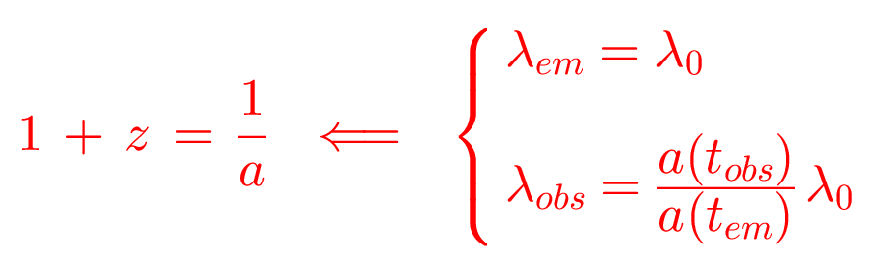 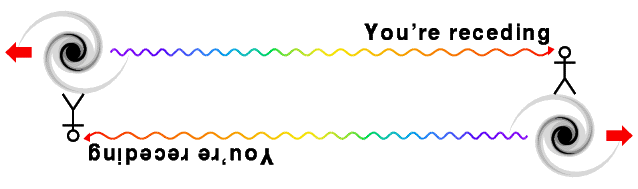 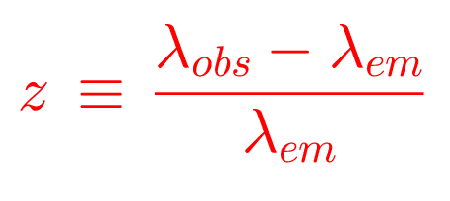 Evolution   &   Fate         Friedmann-Robertson-Walker-Lemaitre                                        Universe
Completely determined by 3 factors:

          •  energy and matter content 
                              (density and pressure)                                

           •  geometry of the Universe
                               (curvature)                                                                                 

           •  Cosmological  Constant
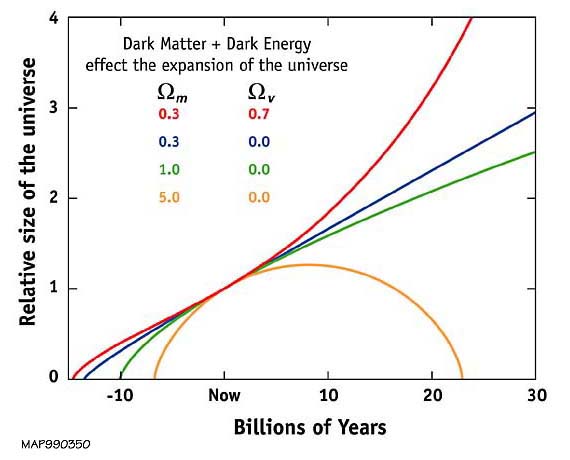 Our Universe ?
Einstein-de Sitter  
         Universe ?
Expansion

Accelerates !
Science Magazine 1998
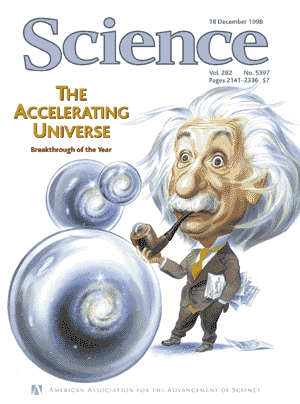 Science
Breakthrough of the Year 
1998
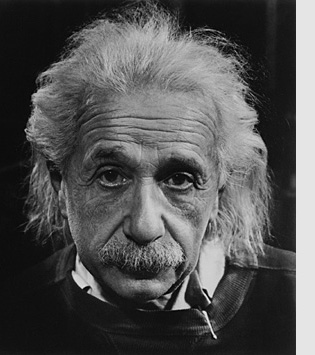 




Einstein’s  Biggest  Blunder
Supernova Cosmology Project
High-z Supernova Search Team
Cosmic  Fate


100 Gigayears:
the end of Cosmology
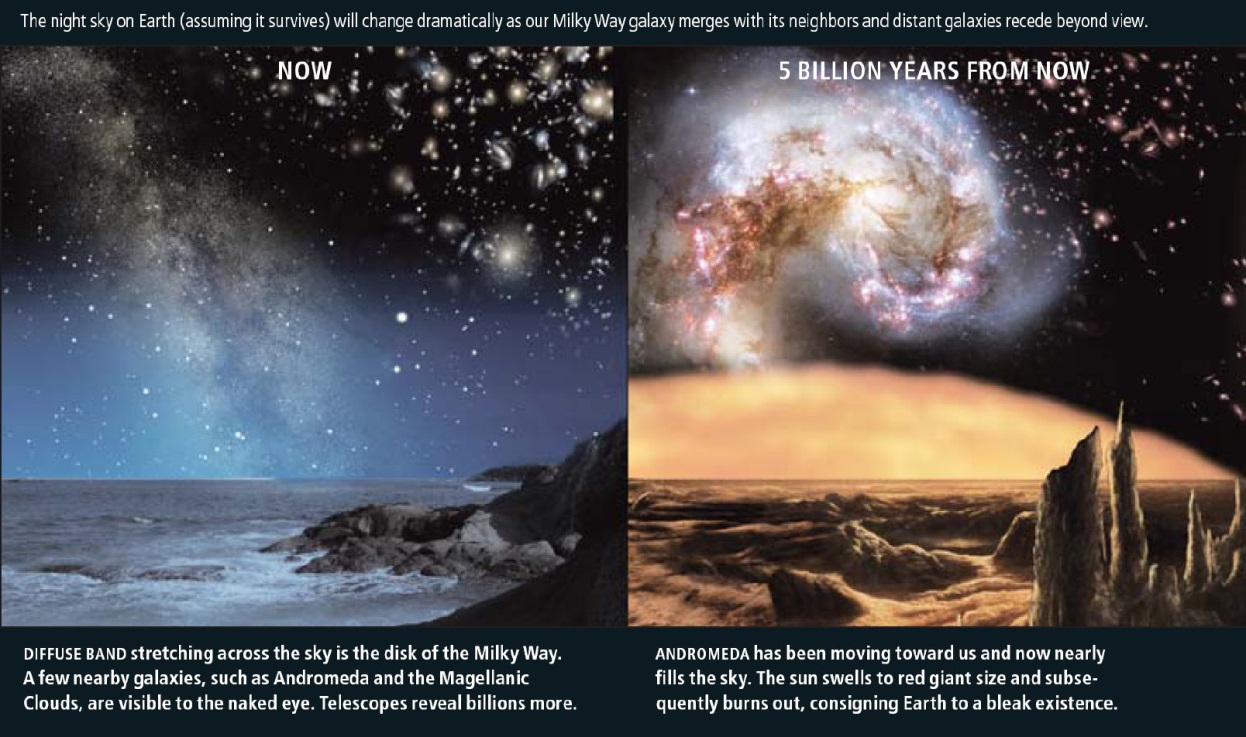 1990s:
 
the Brewing Crisis
Standard Cosmology ~ 1990
FRW Universe  

  augmented by  Inflation
   - solved 4 fine-runing problems
    - accelerated expansion by 
               factor 1060 
               ~ 10-36-10-34 sec after Big Bang  
    - firm prediction:   
              Universe flat:     k=0, tot=1 

 Universe dominated by Dark Matter:
   - necessary to explain structure growth from primordial 
      fluctuations, which COBE in 1992 had detected at  10-5 level
   -  would have to make up 96% of matter density Universe
   -  SCDM:    “standard Cold Dark Matter”,   m=1.0

 Succesfully explained large range of astronomical observations
                                      (or was made to explain these:    “bias”)
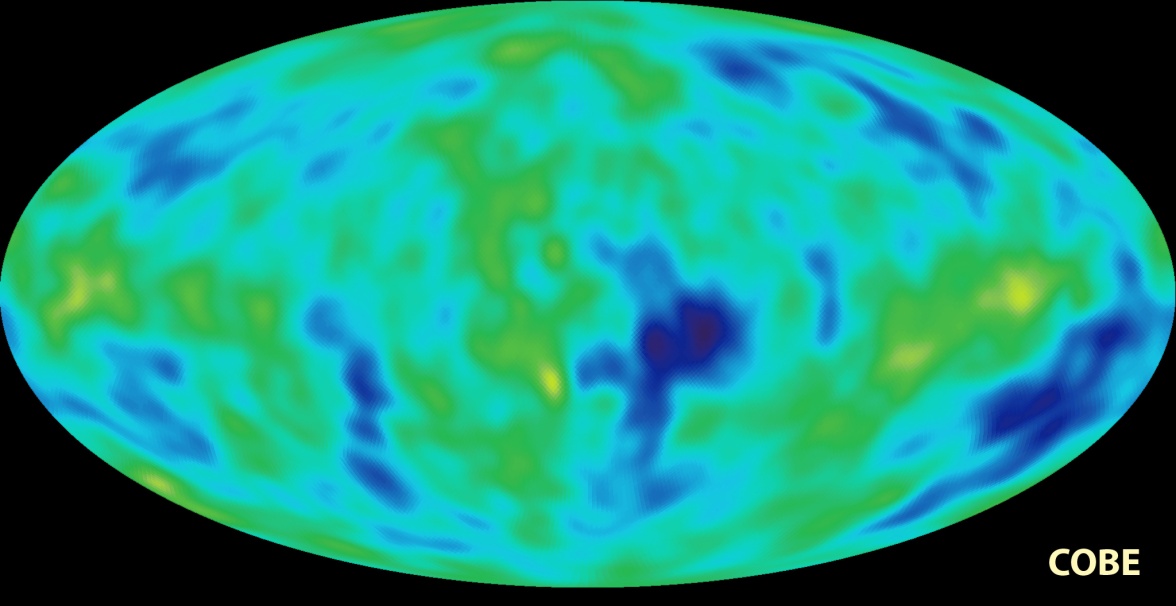 Cosmic Age Crisis
estimated age of the oldest stars in Universe 
far in excess of estimated 
age of matter-dominated FRW Universe:           

Globular cluster stars:           13-15 Gyr
Universe:                                 10-12 Gyr
Globular Clusters

 Roughly spherical assemblies of 100,000-200,000 stars
 Radius ~ 20-50 pc:   extremely high star density
 Globulars are very old, amongst oldest objects in local Universe
 Stars formed around same time:   old, red, population 
 Colour-magnitude diagram characteristic:
   accurate age determination on the basis of stellar evolution theories.
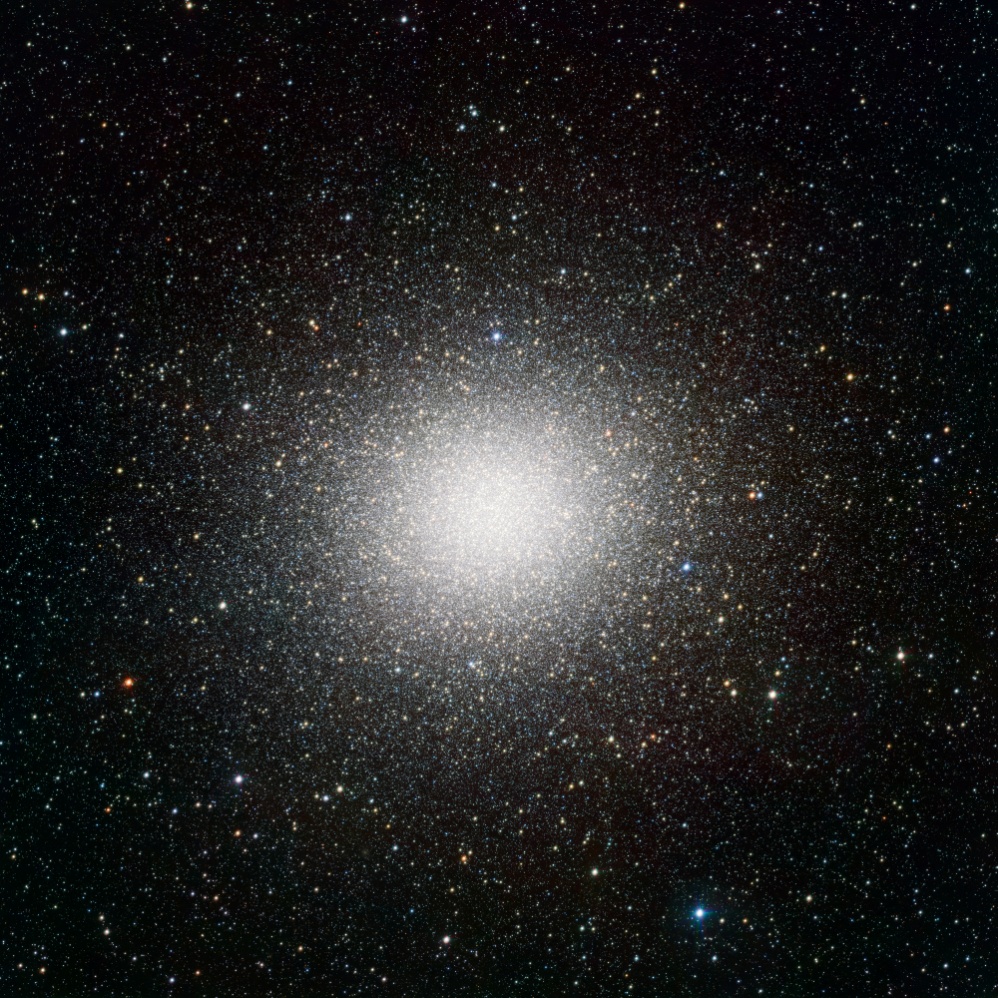 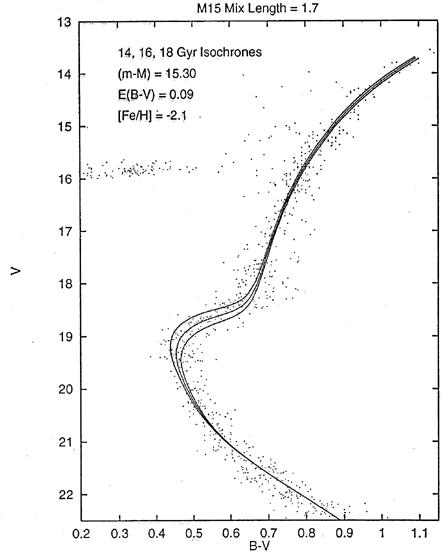 APM
Typical 
1980-1990s isochrone fit
Omega Centauri
Age of the Universe
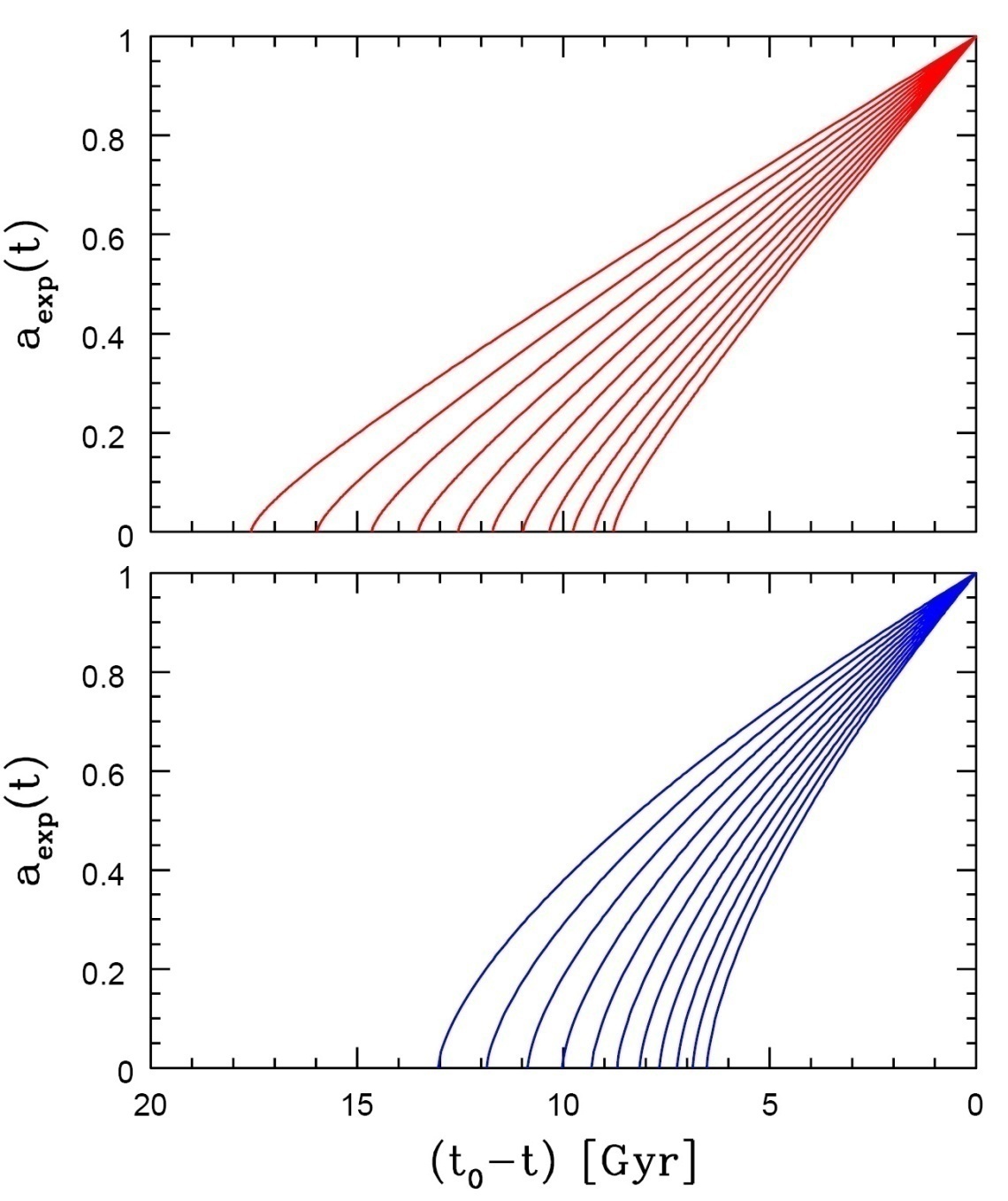 Age of a FRW universe at 
Expansion factor a(t)
Matter-dominated
Hubble time
Matter-dominated
Cosmic Age Crisis
estimated age of the oldest stars in Universe 
far in excess of estimated 
age of matter-dominated FRW Universe:           

Globular cluster stars:           13-15 Gyr
Universe:                                 10-12 Gyr
Globular Clusters

 Roughly spherical assemblies of 100,000-200,000 stars
 Radius ~ 20-50 pc:   extremely high star density
 Globulars are very old, amongst oldest objects in local Universe
 Stars formed around same time:   old, red, population 
 Colour-magnitude diagram characteristic:
   accurate age determination on the basis of stellar evolution theories.
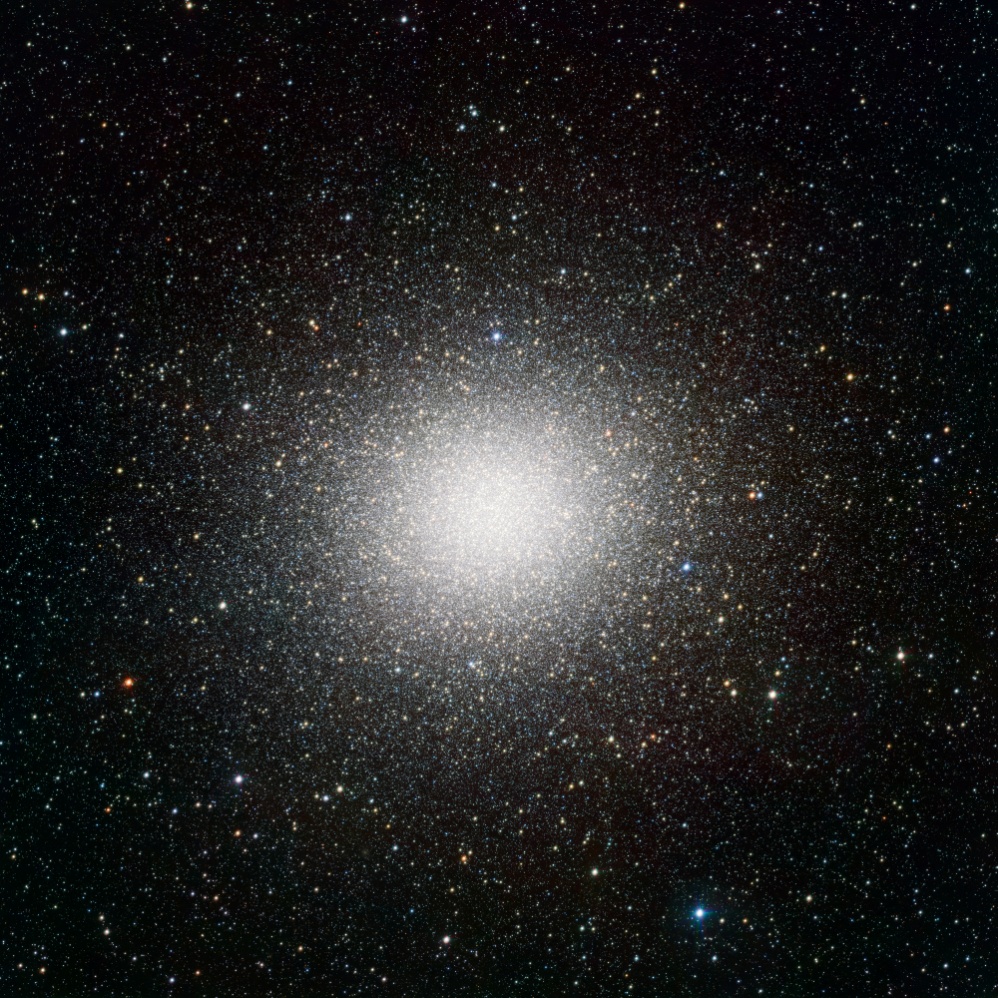 APM
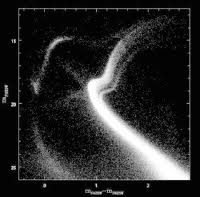 Typical 
21st century 
colour-magnitude
diagram:  

multiple populations
in 
Omega Centauri
Omega Centauri
1995: Cosmic Confusion
EADN Summerschool, July 1995, Leiden
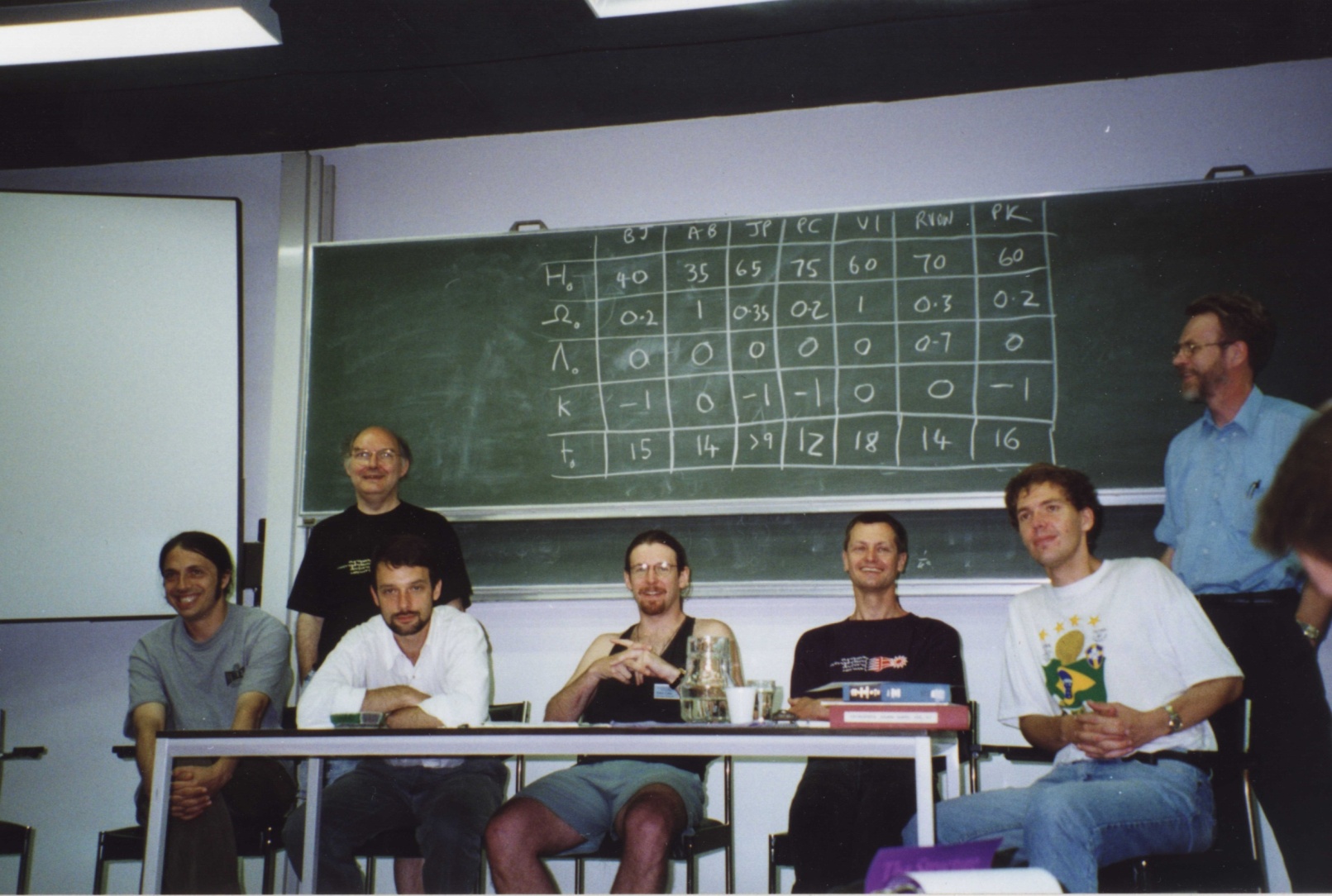 Bernard Jones (BJ)
Peter Katgert (PK)
Vincent Icke (VI)
Alain Blanchard (AB)
Rien van de Weijgaert (RVDW)
John Peacock  (JP)
Peter Coles (PC)
“Rien, be real … “  
                                                   John Peacock
Standard Candle
&
Cosmic Distances
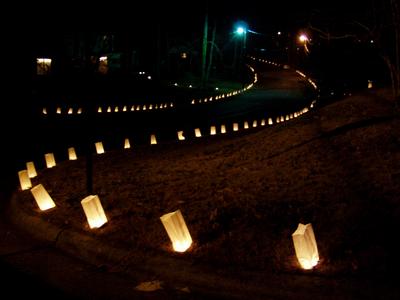 Cosmic Distance Measurements
Luminosity Distance:
use of “Standard Candles”
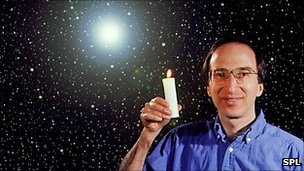 Standard  Candles  in  Cosmology
Luminosity Distance
Definition cosmological luminosity distance:







for a source with      INTRINSIC luminosity  L
                                   OBSERVED brightness l
In a Robertson-Walker geometry,  luminosity distance is




where  D(z) is the cosmological distance measure
Type Ia Supernovae
Supernova Explosion & Host Galaxy
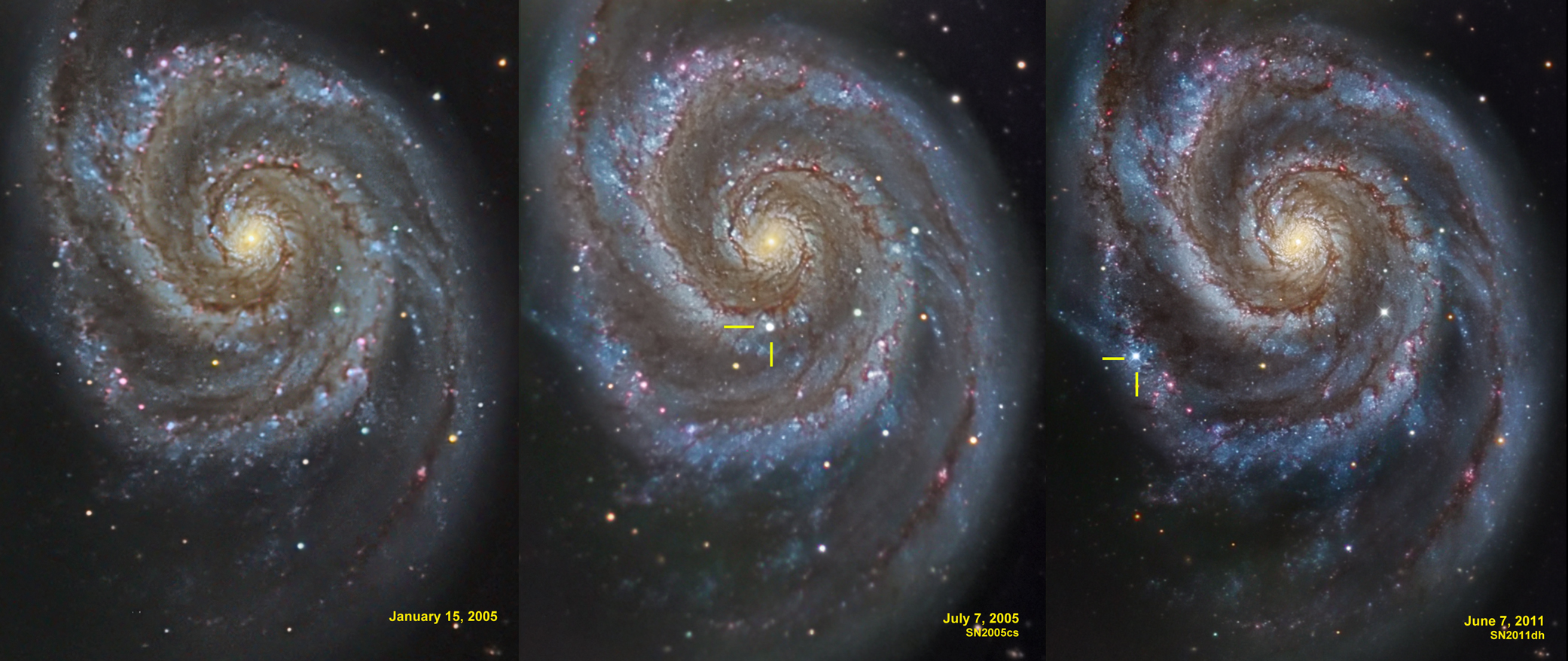 M51 supernovae
Supernovae
Supernovae:
     gigantic stellar explosions
     within few months more radiation than Sun over entire lifetime
     shockwaves  5,000-30,000 km/s
     enrichment interstellar medium
     triggers star formation in surrounding ISM
Supernovae, 4 types  
                       (spectral absorption lines):
          SN II
          SN Ia     -  no hydrogen
          SN Ib
          SN Ic     -  no helium
Type Ia  Supernova Explosion
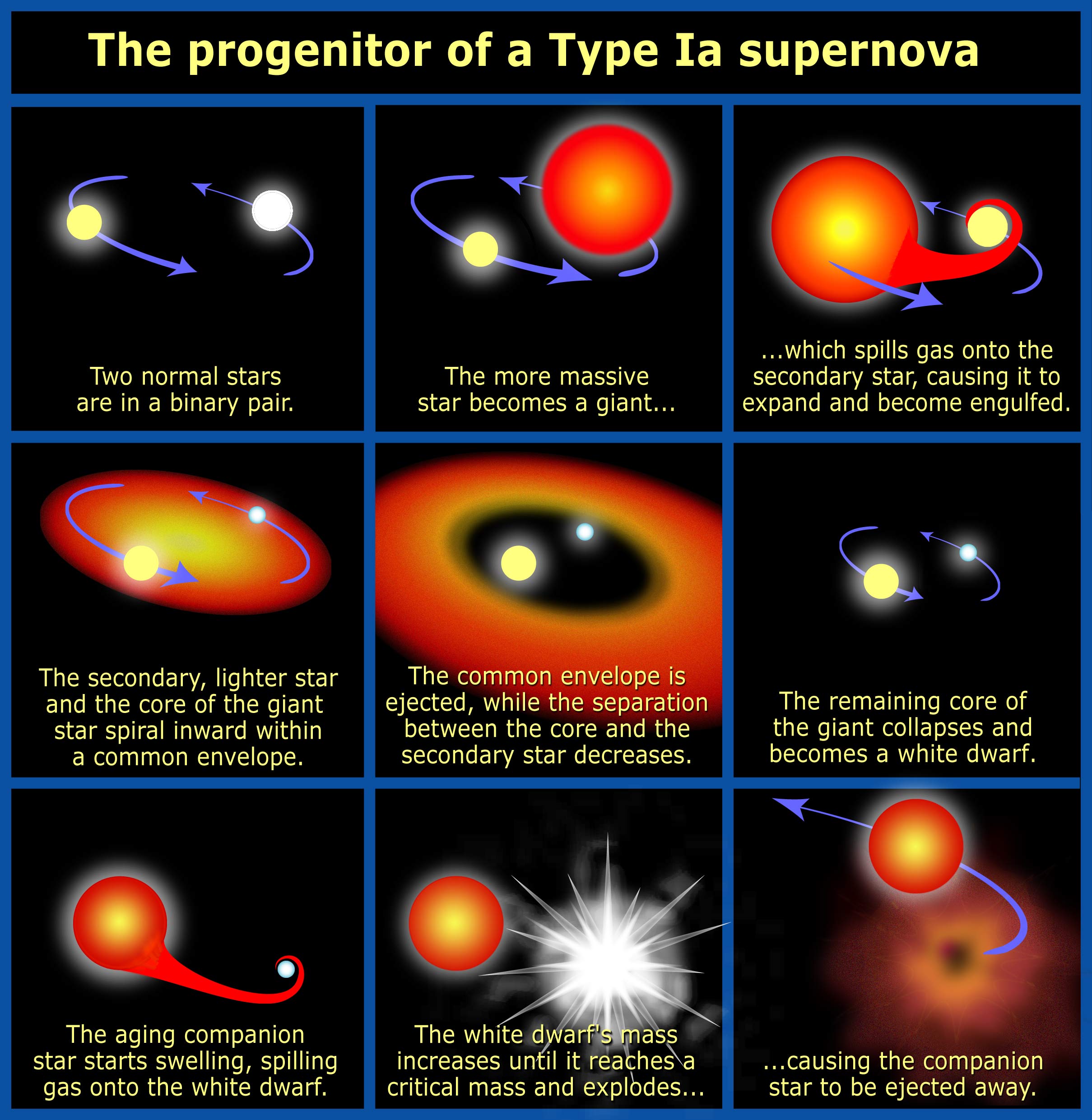 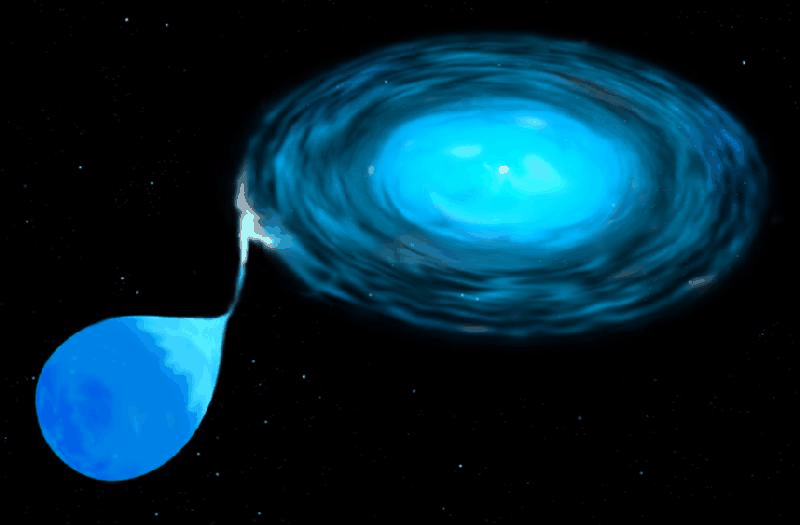 Type Ia  Supernova
Amongst the most energetic explosions in our Universe:
                                               E ~ 1054 ergs
 During explosion the star is as bright as entire galaxy !  (ie. 1011 stars)


•      Violent explosion Carbon-Oxygen white dwarfs:
•      Embedded in binary, mass accretion from companion star
•      When nearing Chandrasekhar Limit   (1.38 M), electron degeneracy pressure 
        can no longer sustain star. 
•      while contracting under its weight, carbon fusion sets in,  powering  a 
catastrophic deflagration  or detonation wave, 
•      leading to a violent explosion, ripping apart entire star   


•     Because exploding stars have nearly uniform  progenitor (~1.38 M white dwarf), 
       their luminosity is almost the same:                 M ~ -19.3
                                                                                     Standard Candle
SN1006
Supernova  SN1006:
brightest stellar event recorded in history
SN1006
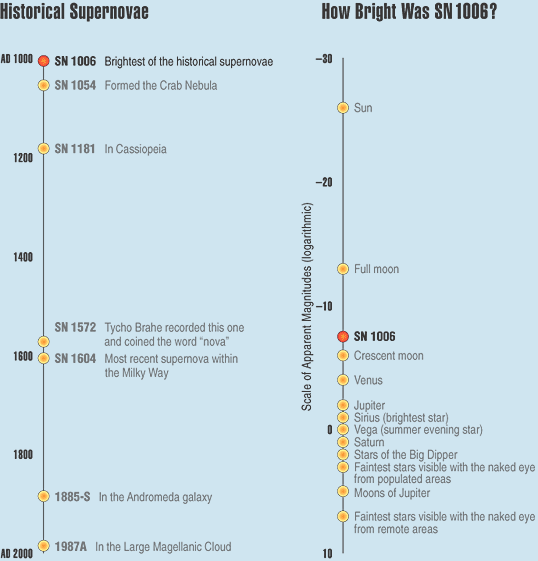 Supernova  SN1006:

-    brightness:                m = -7.5 
    distance:                    d=2.2 kpc
    recorded:                   China, Egypt, Iraq, Japan, 
                                         Switzerland, North America
Supernova  SN1006:
brightest stellar event recorded in history
SN1006
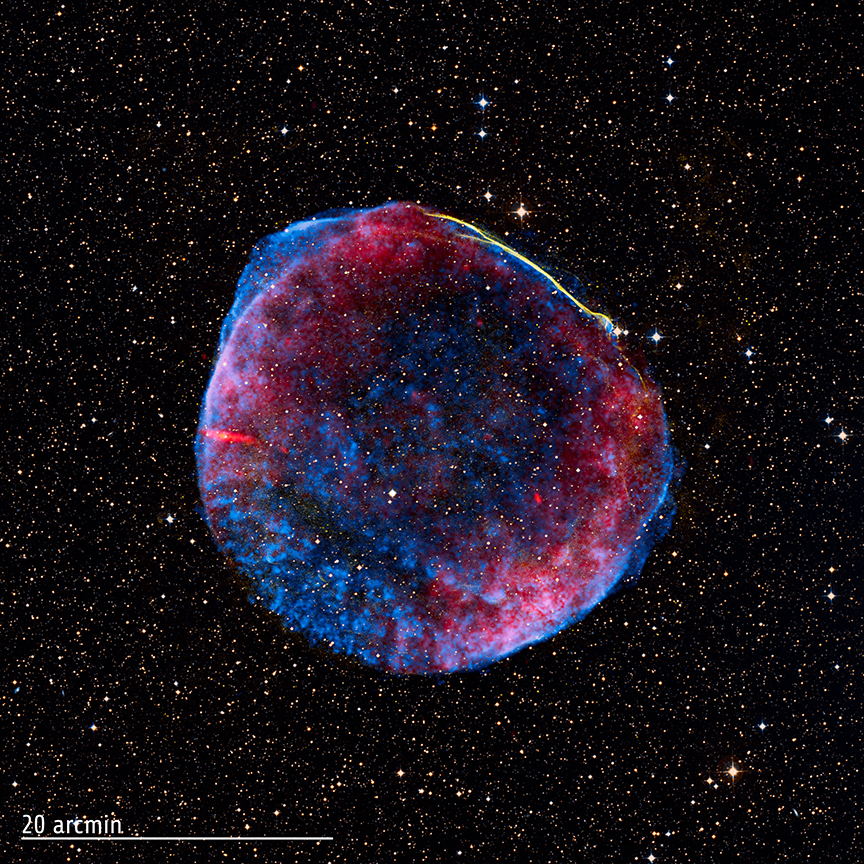 Supernova  SN1006:

-    brightness:                m = -7.5 
    distance:                    d=2.2 kpc
    recorded:                   China, Egypt, Iraq, Japan, 
                                         Switzerland, North America
present-day 
Supernova Remnant
Supernova  SN1006:
brightest stellar event recorded in history
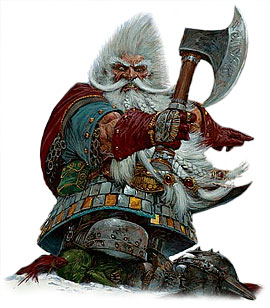 White  Dwarfs
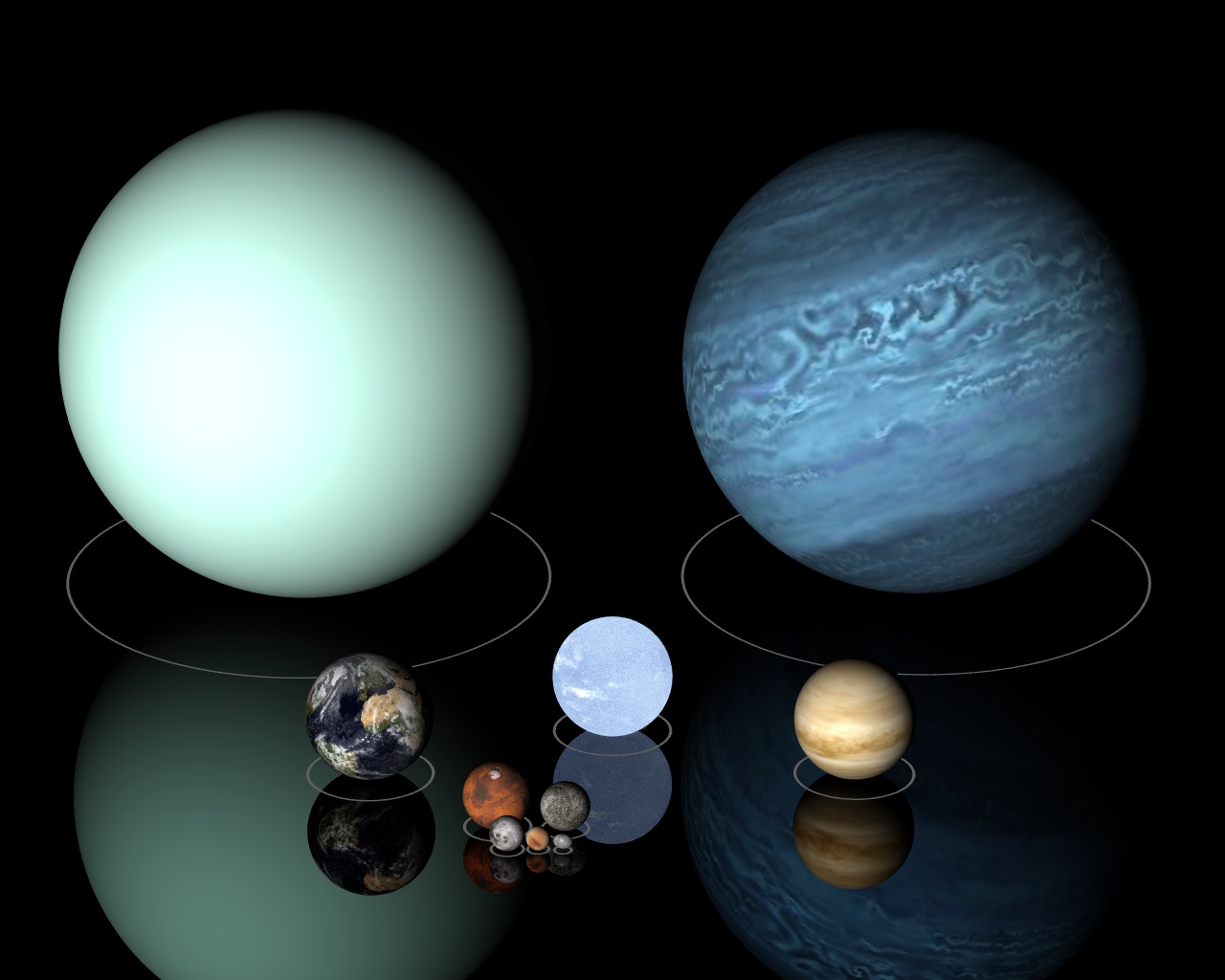 Low  Mass  Stars
Sirius  B
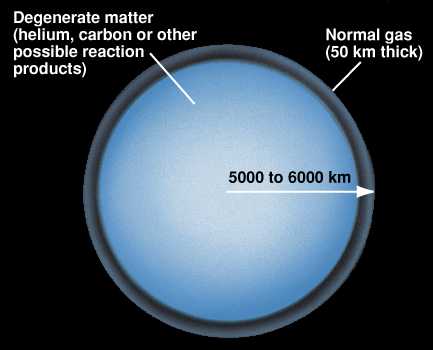 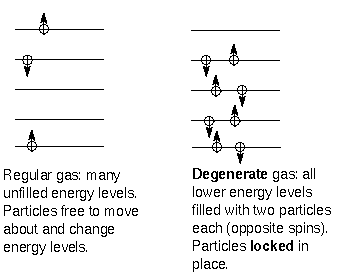 Chandrasekhar Mass Limit
What is the maximum mass that can be supported by 
                     the dense compact material of a white dwarf star?
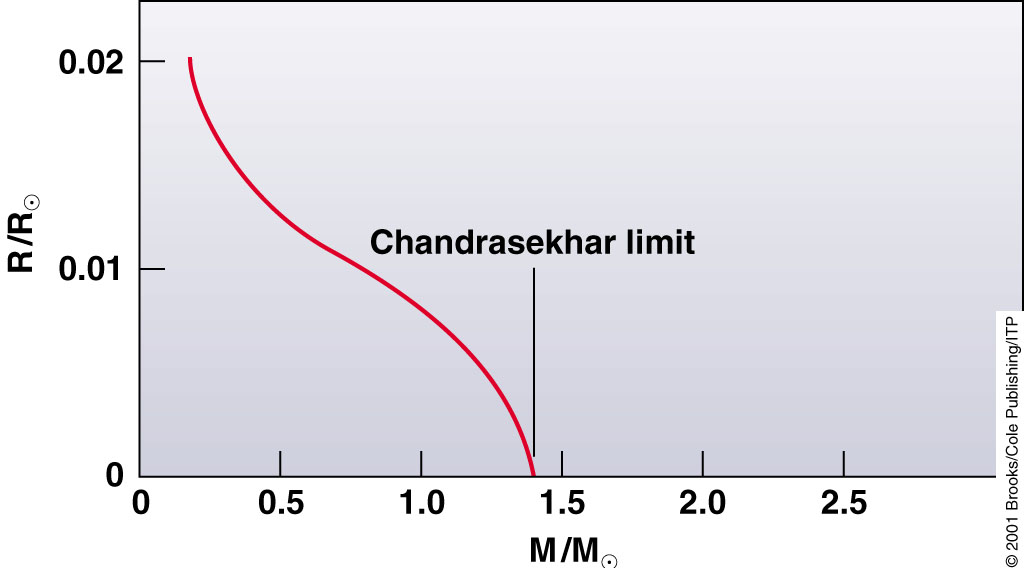 Supernova Lightcurves
SN 2007uy
Supernova SN 2007uy in  NGC2770

while fading,  another supernova, SN2008D, went off in same galaxy
Supernova Lightcurve & Spectrum
Supernova Lightcurve
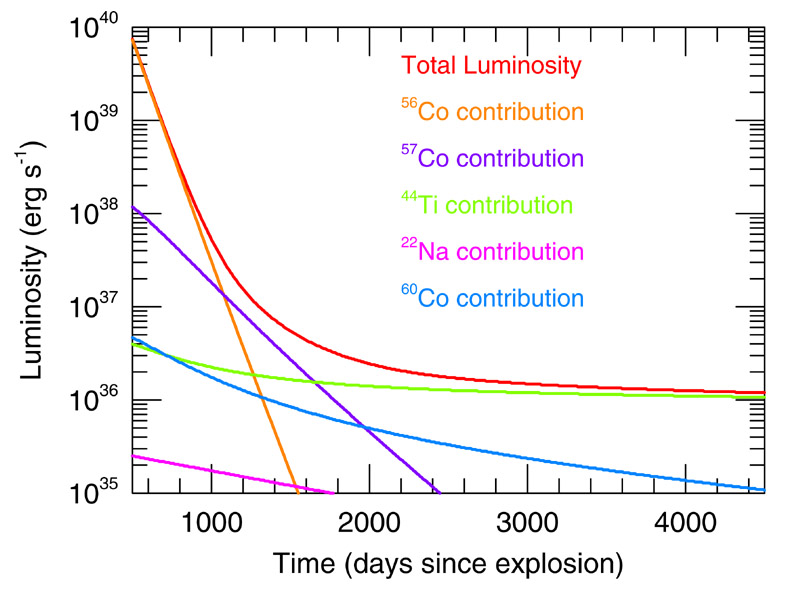 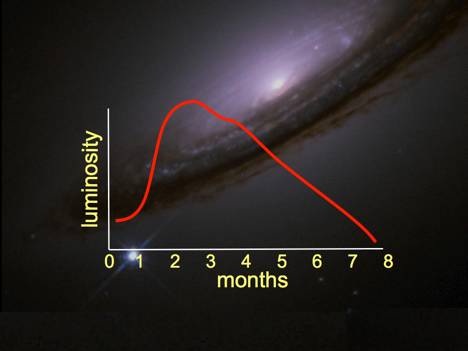 Type Ia supernovae follow a characteristic light curve
—the graph of luminosity as a function of time—after the explosion. 

This luminosity is generated by the radioactive decay of Nickel-56 through Cobalt-56 to Iron-56. 

Maximum absolute magnitude of about -19.3.
the  Phillips Relation
Relationship between 

     peak luminosity of a Type Ia supernova 

     speed of luminosity evolution after maximum light.













Mark Phillips (1993):
   on the basis of Calan/Tololo Supernova Survey

   the faster a supernova fades after peak,
   the fainter its intrinsic peak luminosity

   reduces scatter in Hubble diagram to <0.2 mag
   heuristic relationship, as yet not theoretically “understood”
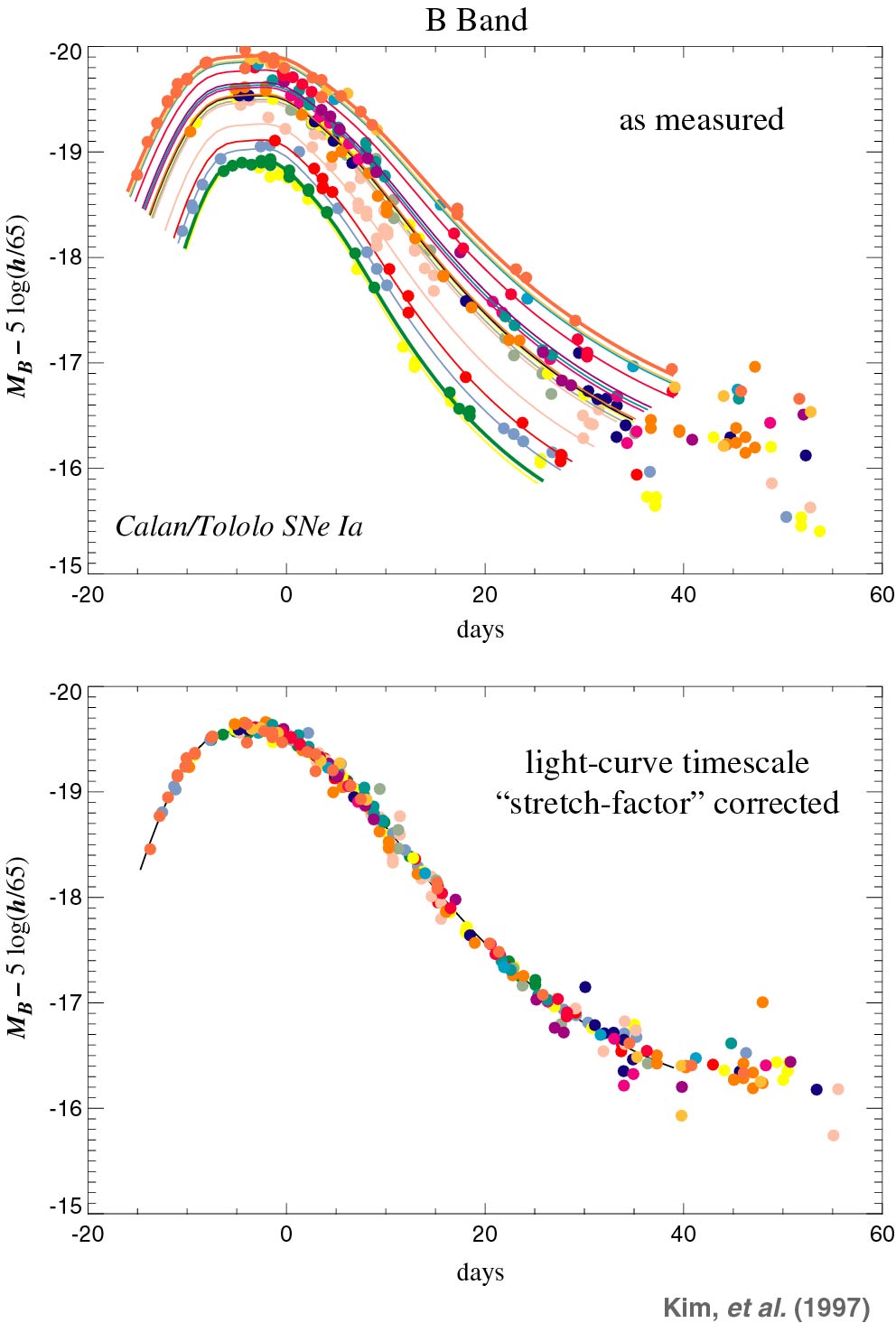 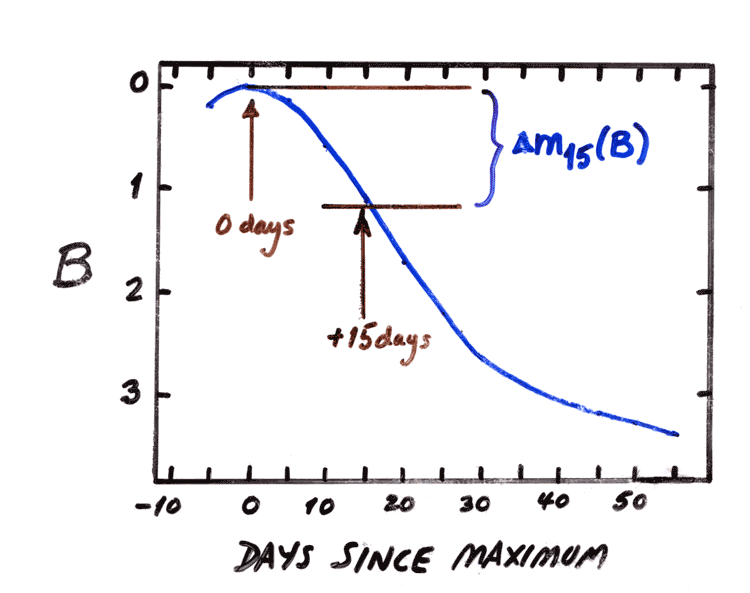 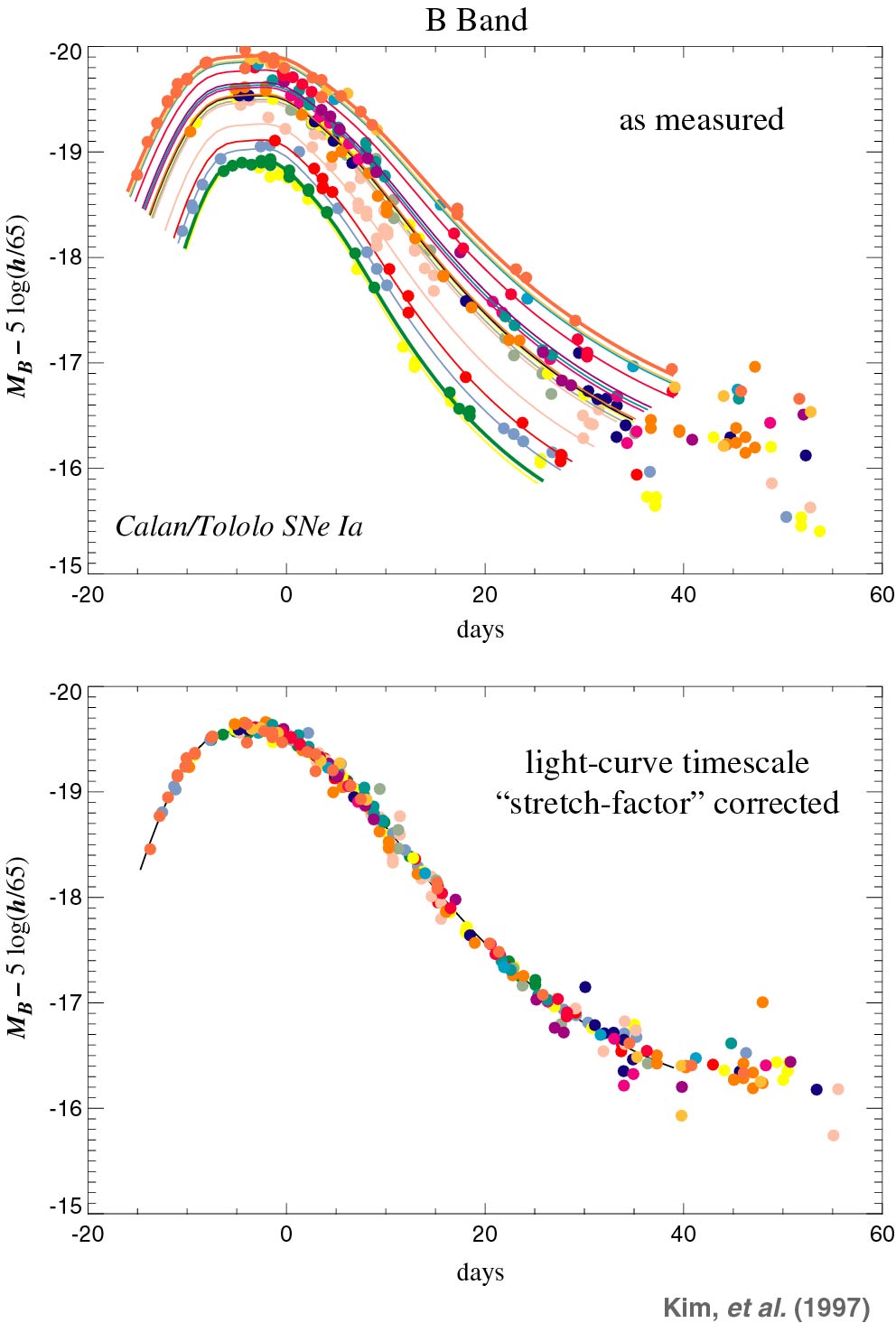 Supernova Cosmology Project
diligently monitoring millions
of galaxies, in search for that 
one explosion  …
High-z Supernova Search Team
Cosmic Acceleration
Cosmic  Acceleration
Hubble Diagram high-z  SNIa 

  distance    vs.    redshift z
    m-M          vs.    redshift z

  determine:
    - absolute brightness of  supernova Ia 
    - from dimming rate (Phillips relation)

  measure:
    - apparent brightness of explosion

  translates into:
   -  luminosity distance of supernova
   -  dependent on acceleration parm. q
High-z SNIa:  sample
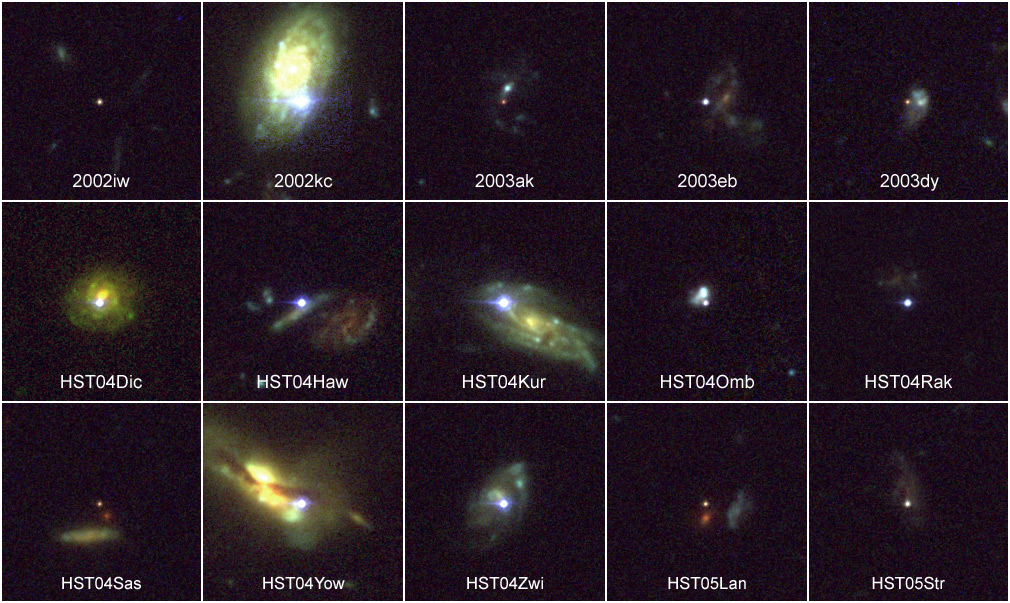 Cosmic  Acceleration
Hubble Diagram high-z  SNIa 

 distance    vs.    redshift z
    m-M          vs.    redshift z

•  determine:
    - absolute brightness of  supernova Ia 
    - from dimming rate (Phillips relation)

 • measure:
    - apparent brightness of explosion

 • translates into:
   -  luminosity distance of supernova
   -  dependent on acceleration parm. q
Cosmic  Acceleration
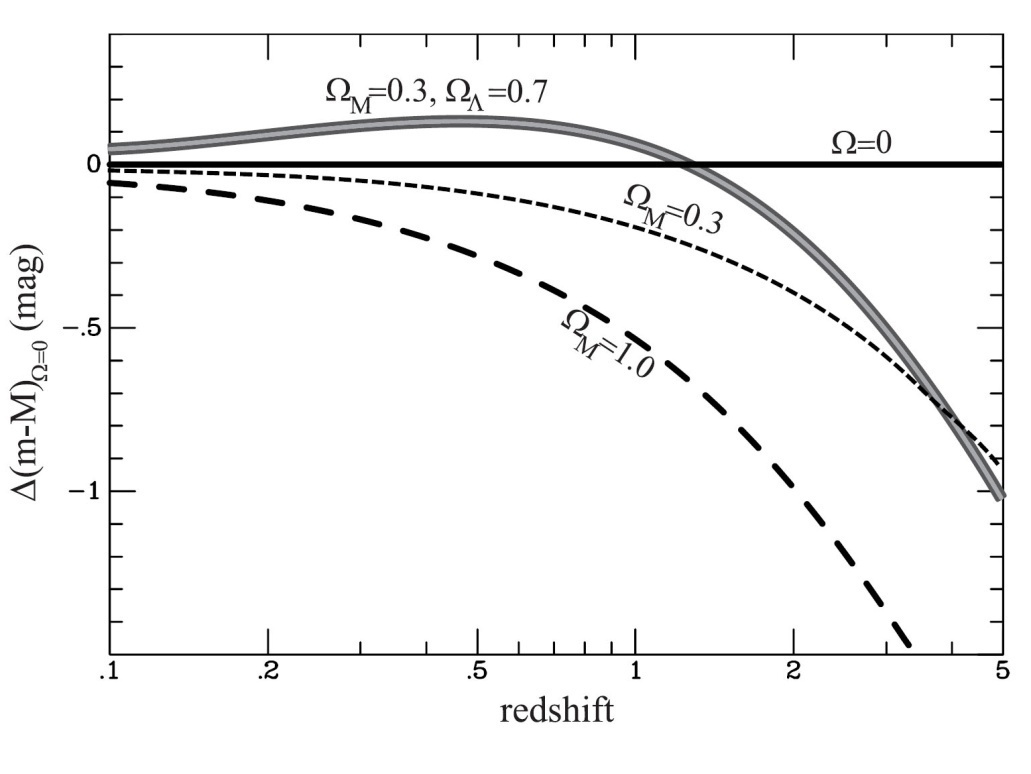 Relative Hubble Diagram
                 
                  ∆(m-M)    vs.   Redshift z

with Hubble diagram for empty Universe
                  
                 Ωm=0.0, ΩΛ=0.0

as reference.  


Acceleration of the Universe:
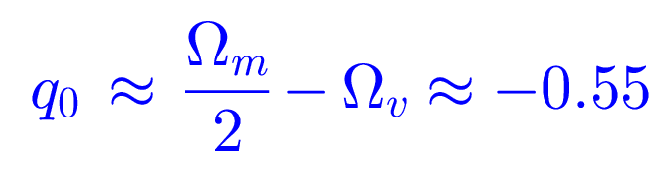 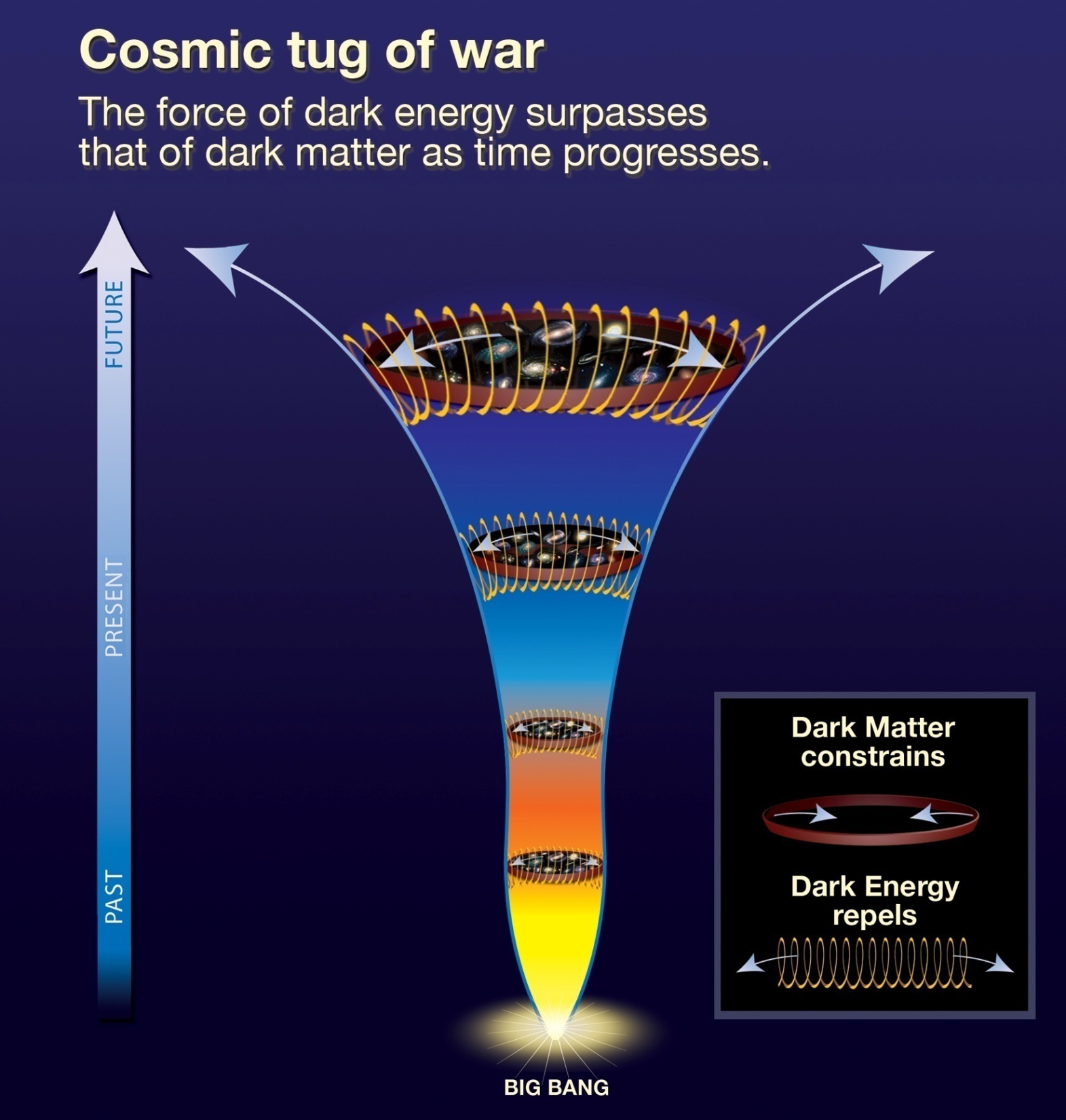 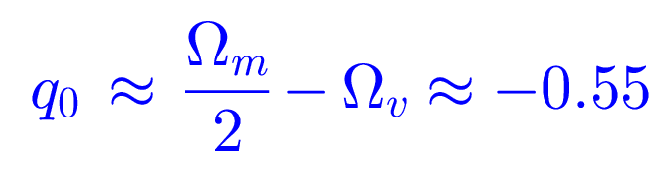 Present:
ACCELERATION




Past:
DECELERATION
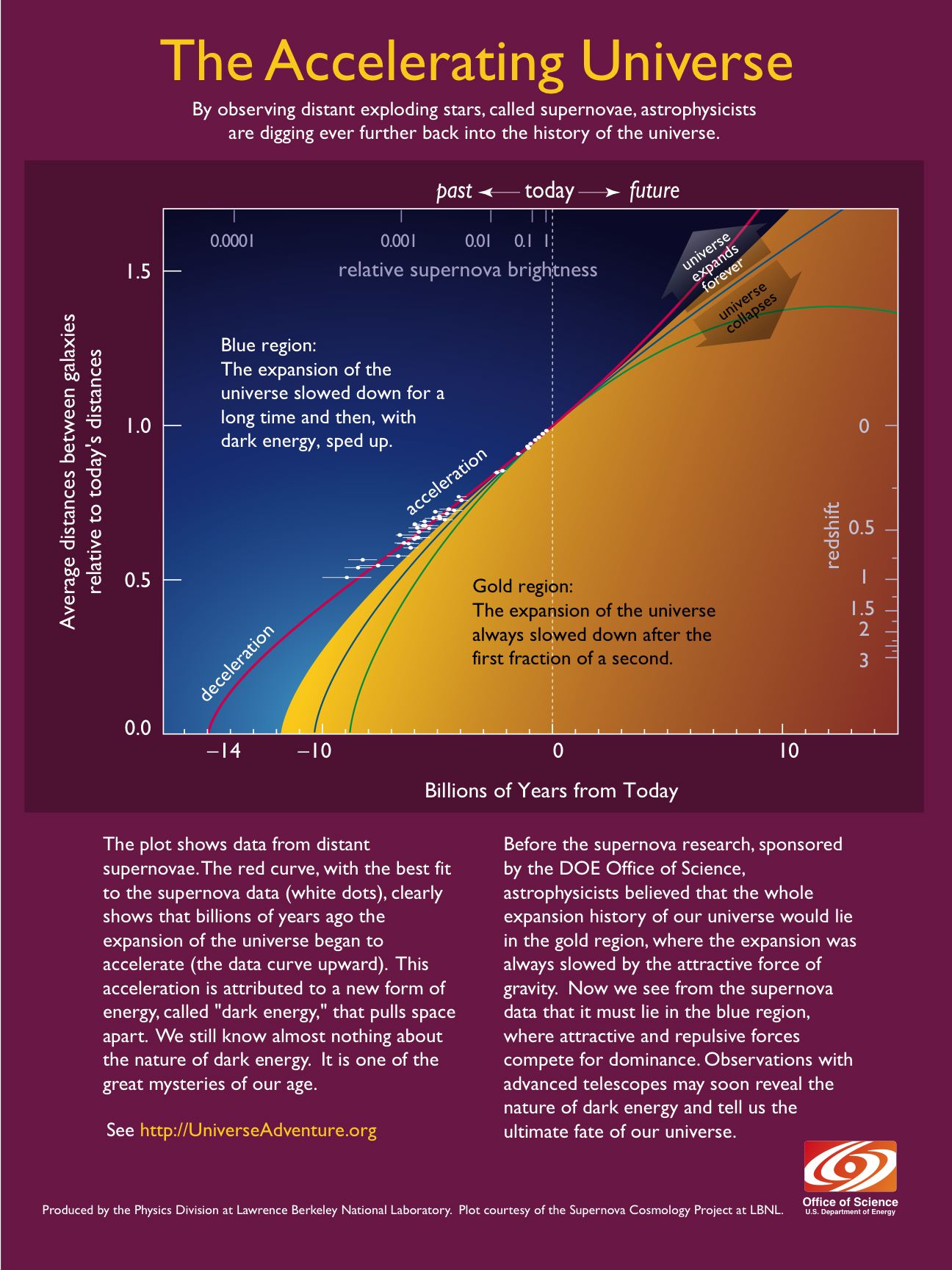 Cosmic Deceleration
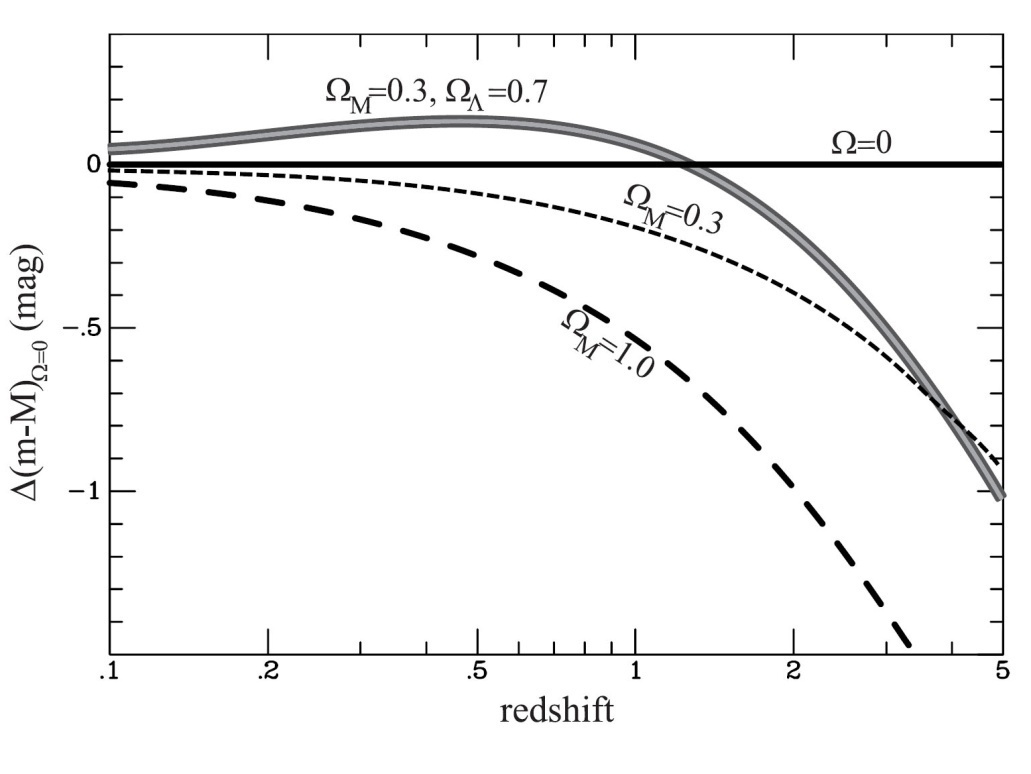 Before current  Dark  Energy  epoch


 Universe dominated by matter:

              Decelerating Expansion

Observable in SNIa at very high z:

               z  >  0.73
Cosmic deceleration:
SNIa brighter
Cosmic acceleration:
SNIa fainter
Beyond Acceleration: SNe Ia  at  z > 0.7
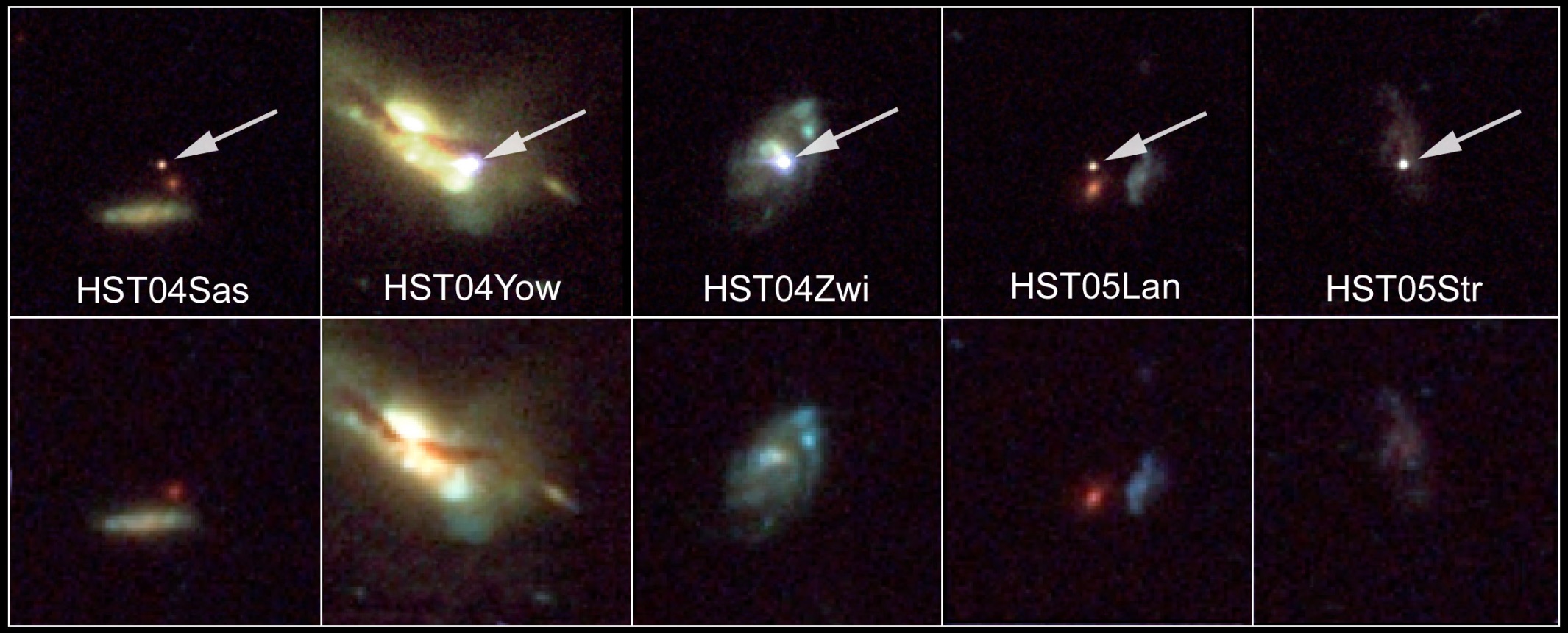 Five high-z SNIa,  images HST-ACS camera
SNIa and host galaxies          lower panel:   before
                                                 top panel:       after explosion)
Cosmic Deceleration
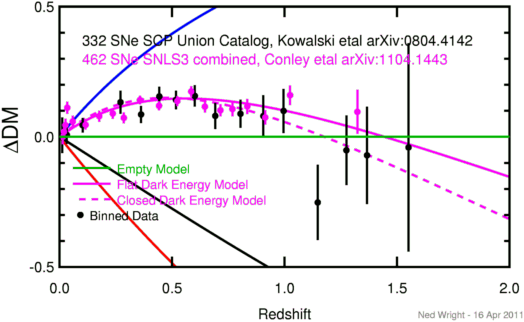 Before current  Dark  Energy  epoch


•  Universe dominated by matter:

              Decelerating Expansion

•  Observable in SNIa at very high z:

               z  >  0.73
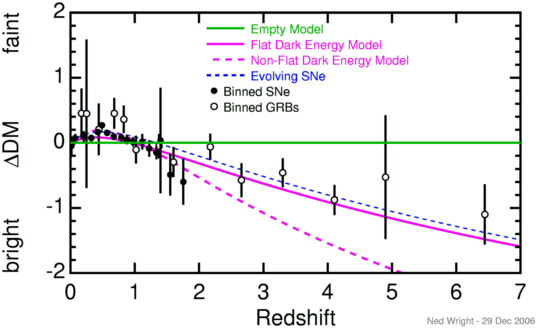 Union2:state-of-the-art SNIa compilation
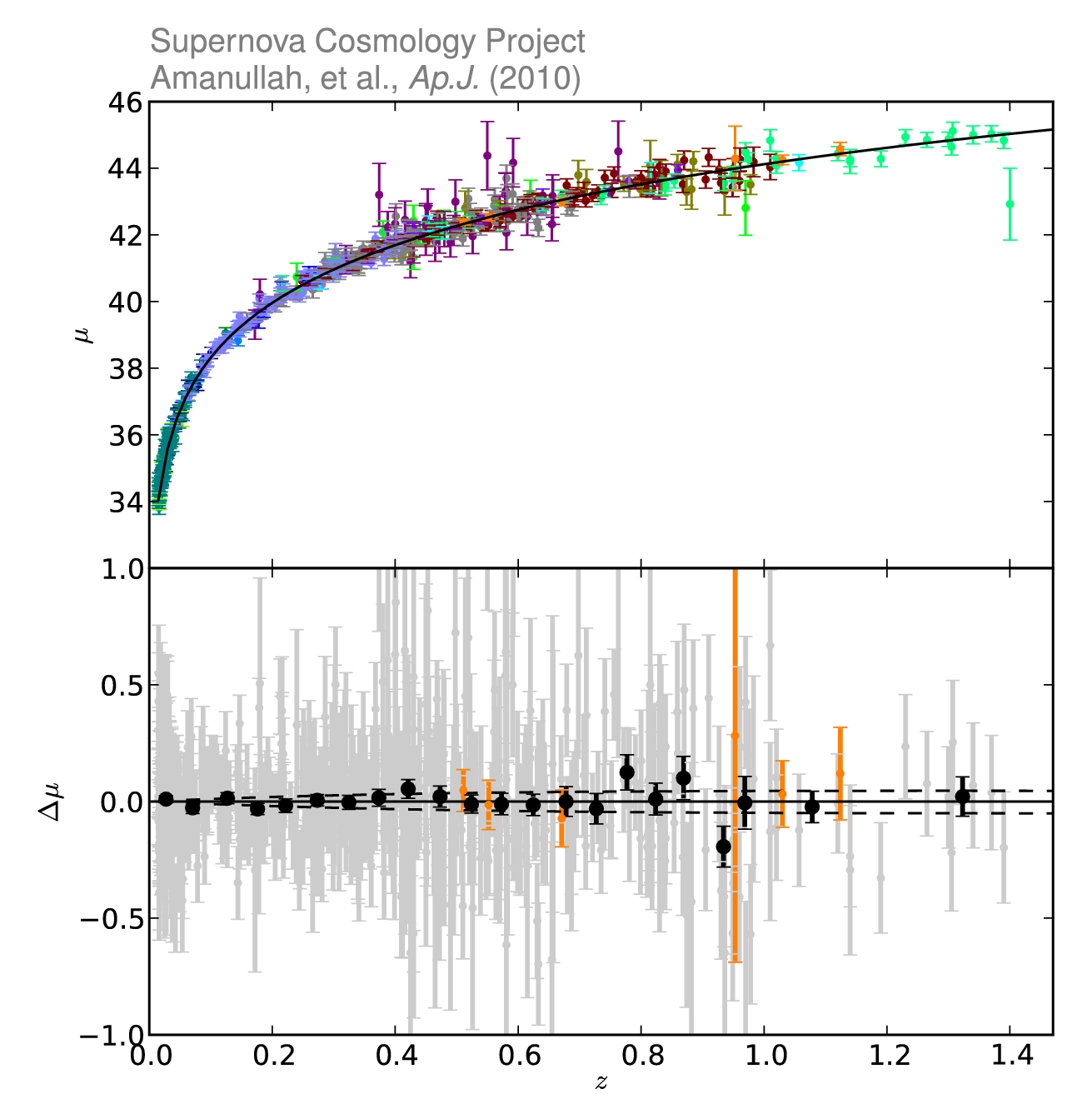 SCP Union2.1 SN Ia compilation:


719 SNe, 17 datasets     
                (557 used)
6 z>1 SN Ia



Amanullah et al. 2010
Nobel Prize Laureates
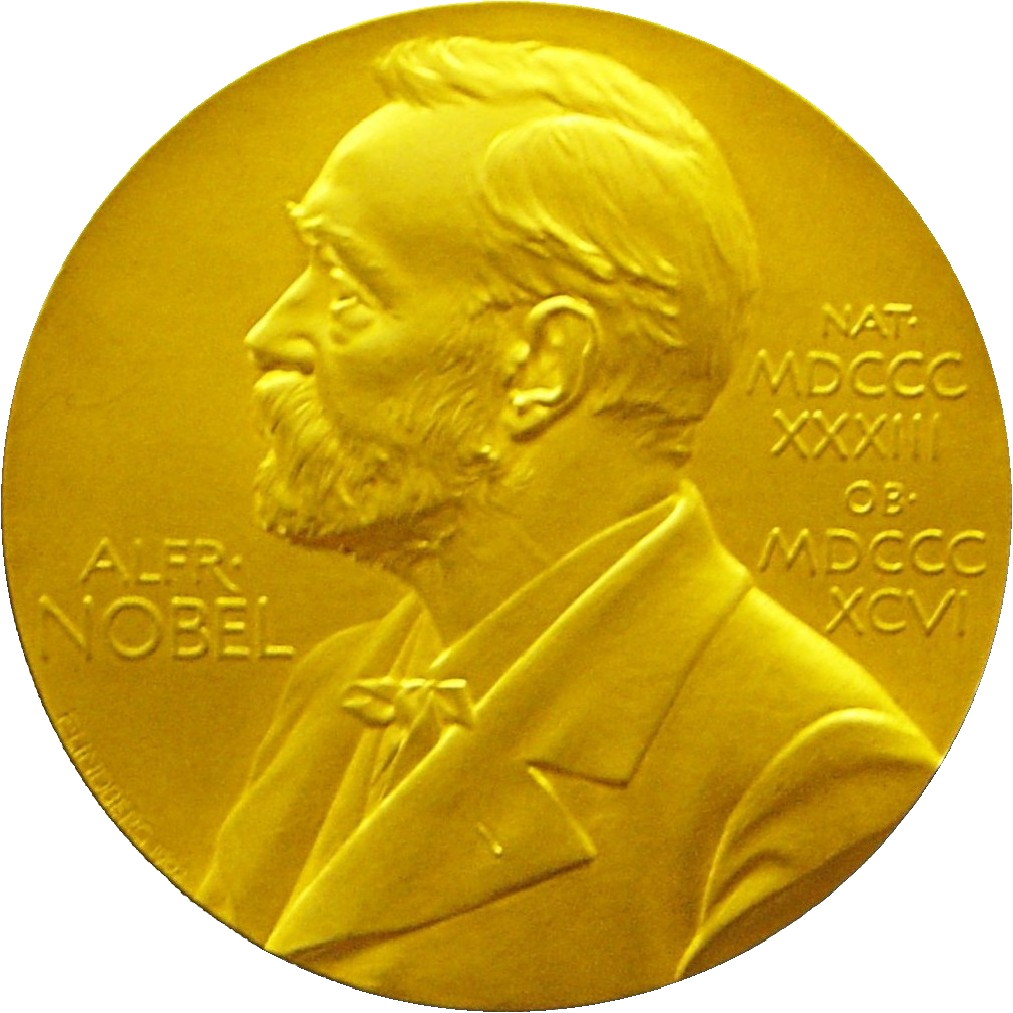 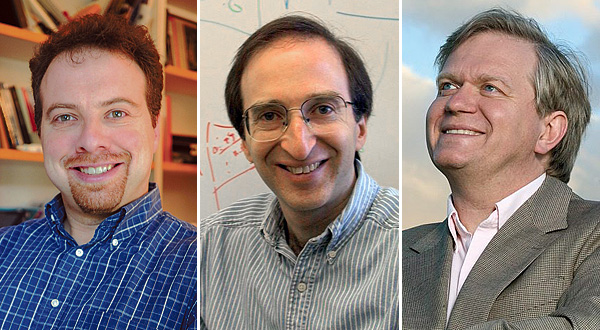 Adam Riess
Saul Perlmutter
Brian Schmidt
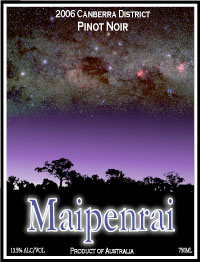 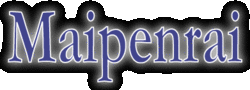 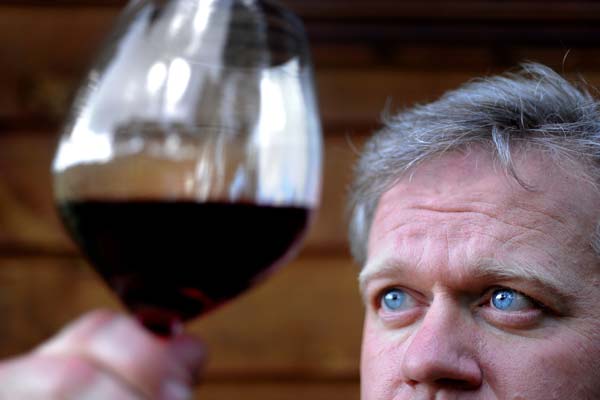 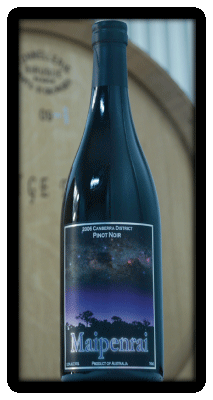 “I was shocked by my discovery, I just      
  assumed we made a mistake"
Brian Schmidt